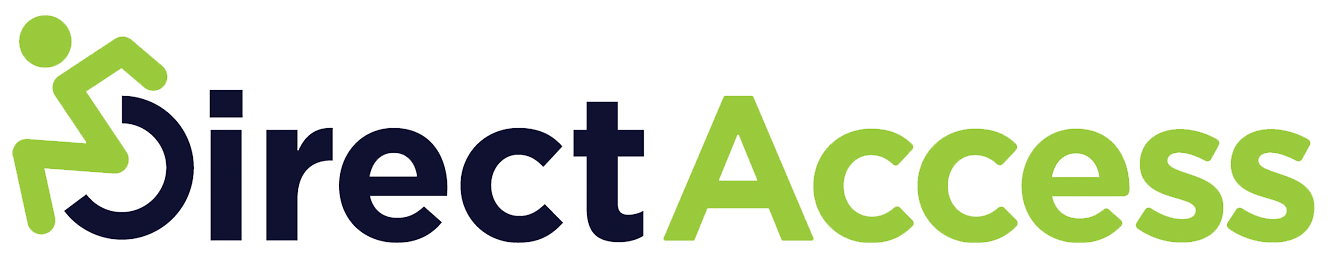 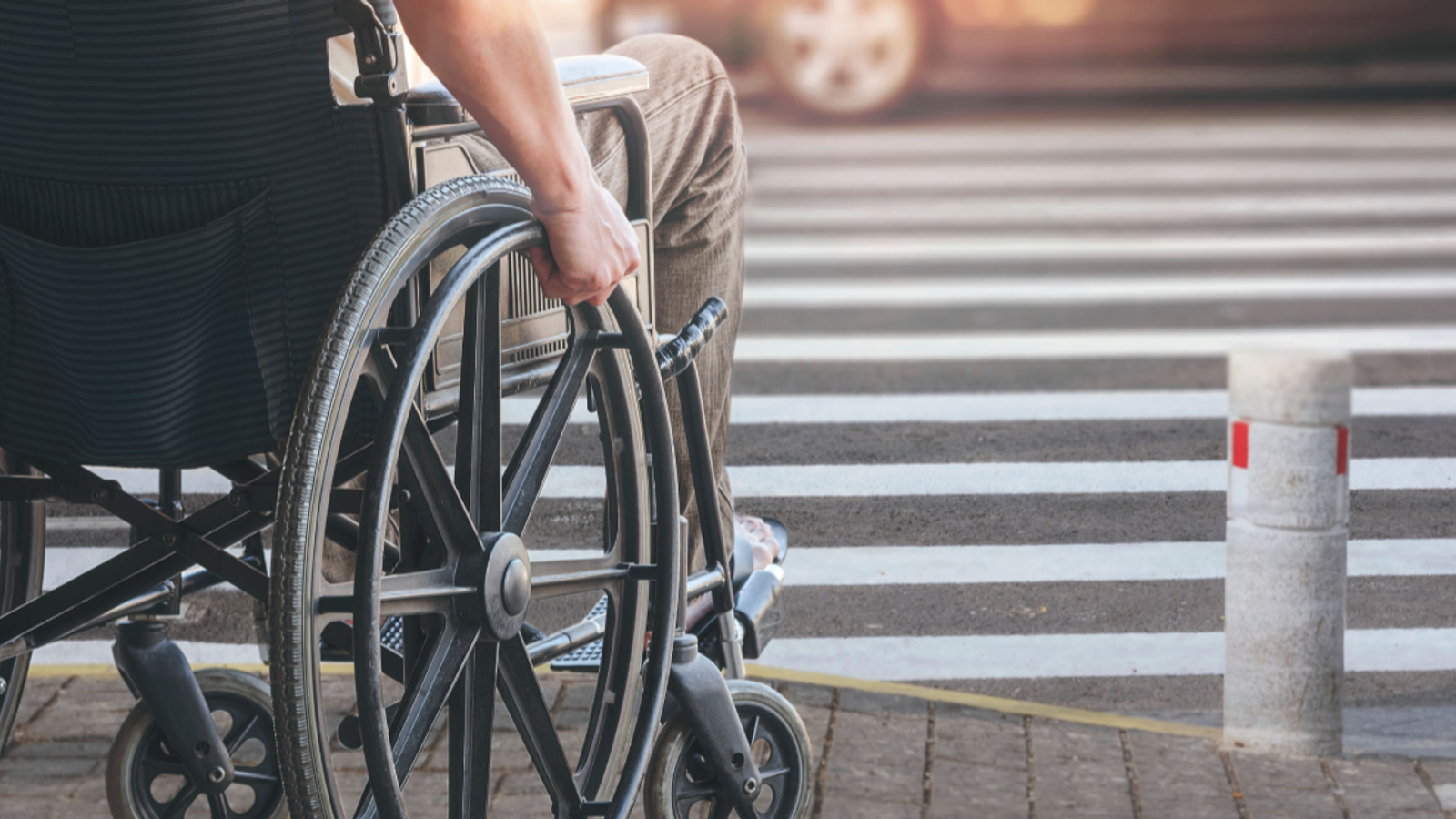 Accessible Design and Inclusive City Centers: Understanding the Public Right of Way Rule
Steven Mifsud MBE - Director, Direct Access
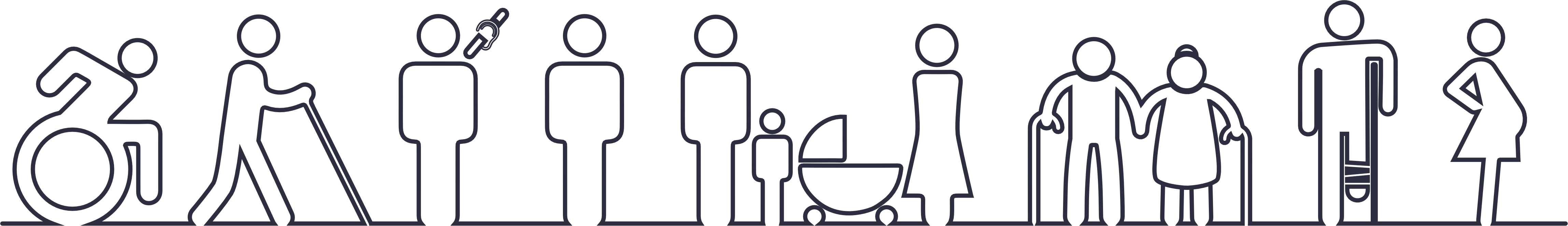 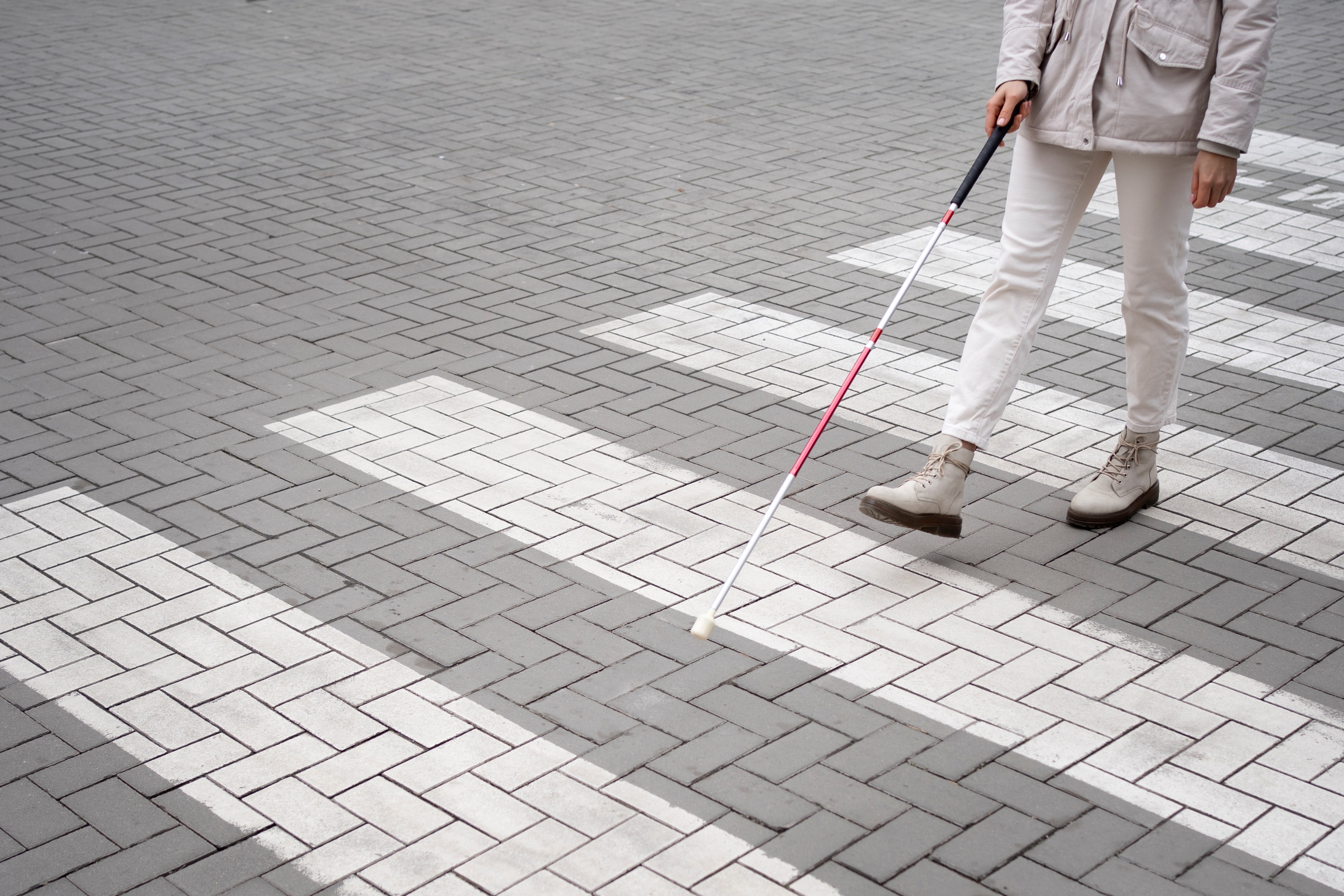 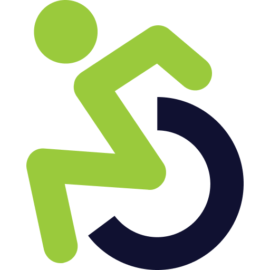 Accessible Formats
If anyone requires this presentation in alternative, accessible formats, please let us know and we will accommodate.
International Award-Winning Access Consultants
Accessibility Consultancy established for 20 years 

Certified DOBE – Disability Owned Business Enterprise

Majority of team are people with disabilities

Broad client and sectors base which includes Outdoor Areas, Leisure, Sports, Education, Heritage and Museums.
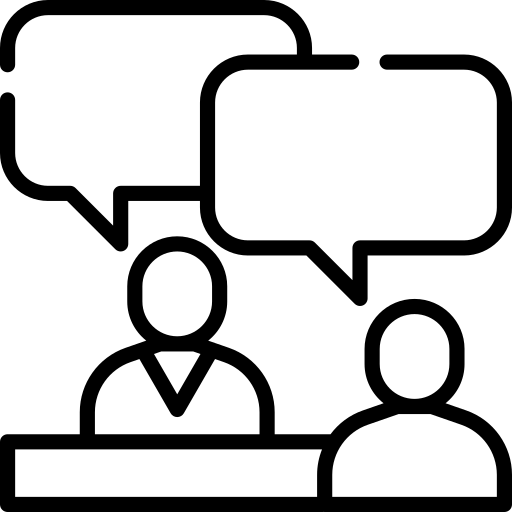 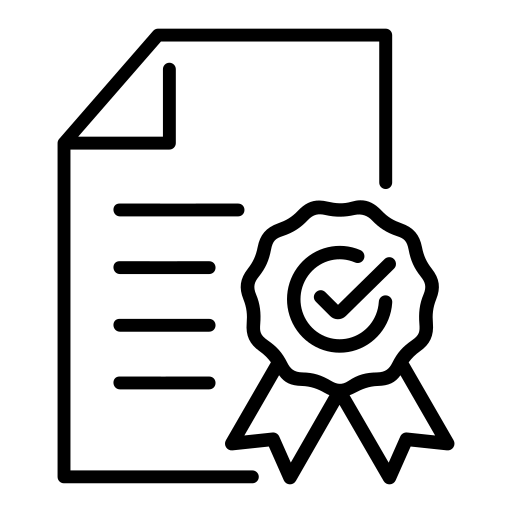 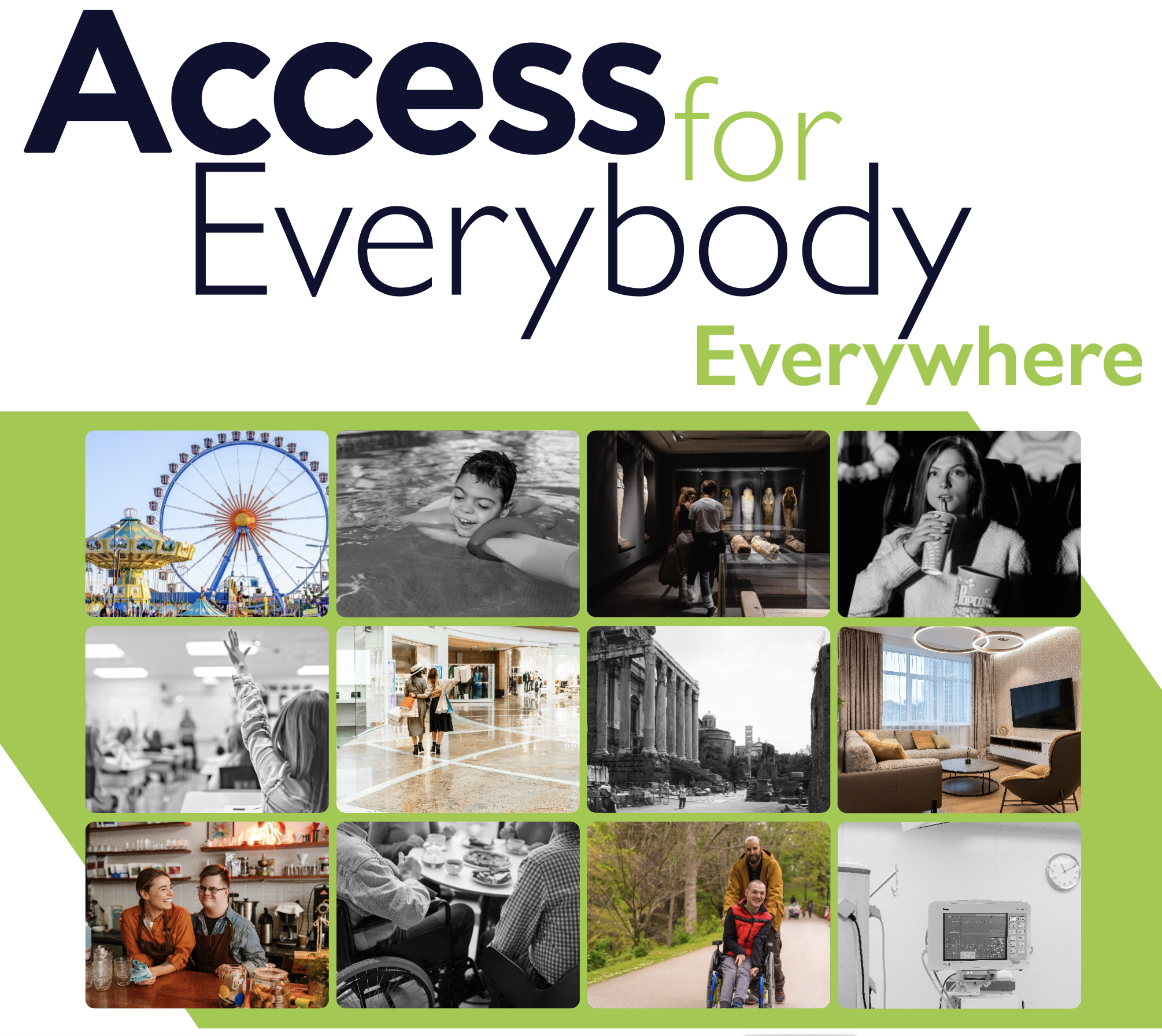 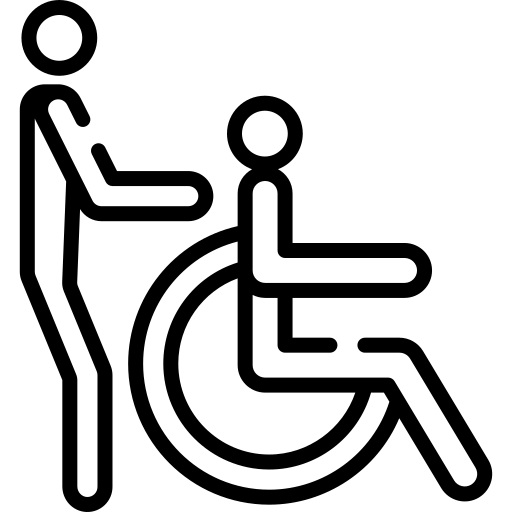 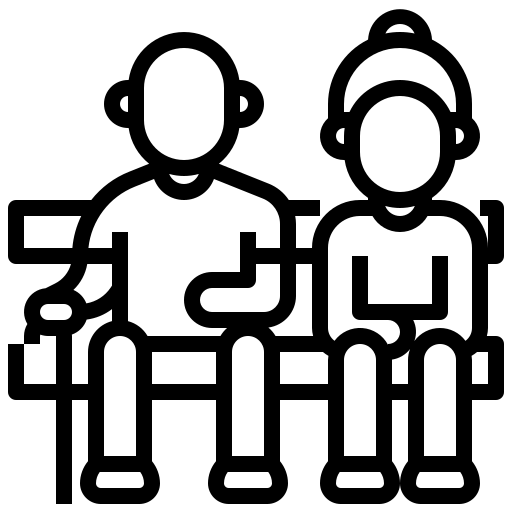 Base
Two offices in the US (Boston & Clearwater), further offices in UK and United Arab Emirates
(Dubai)
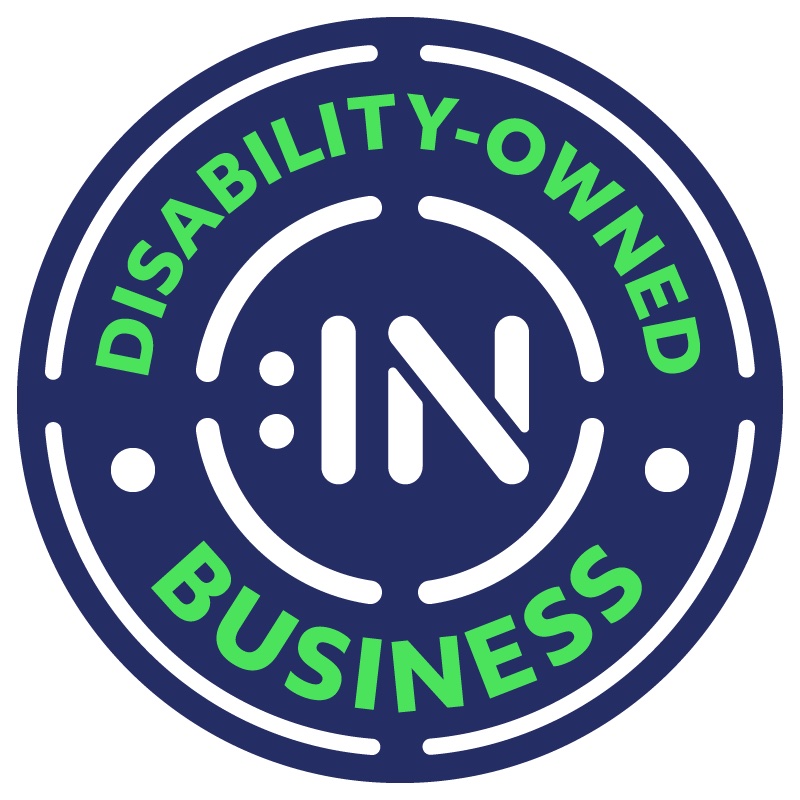 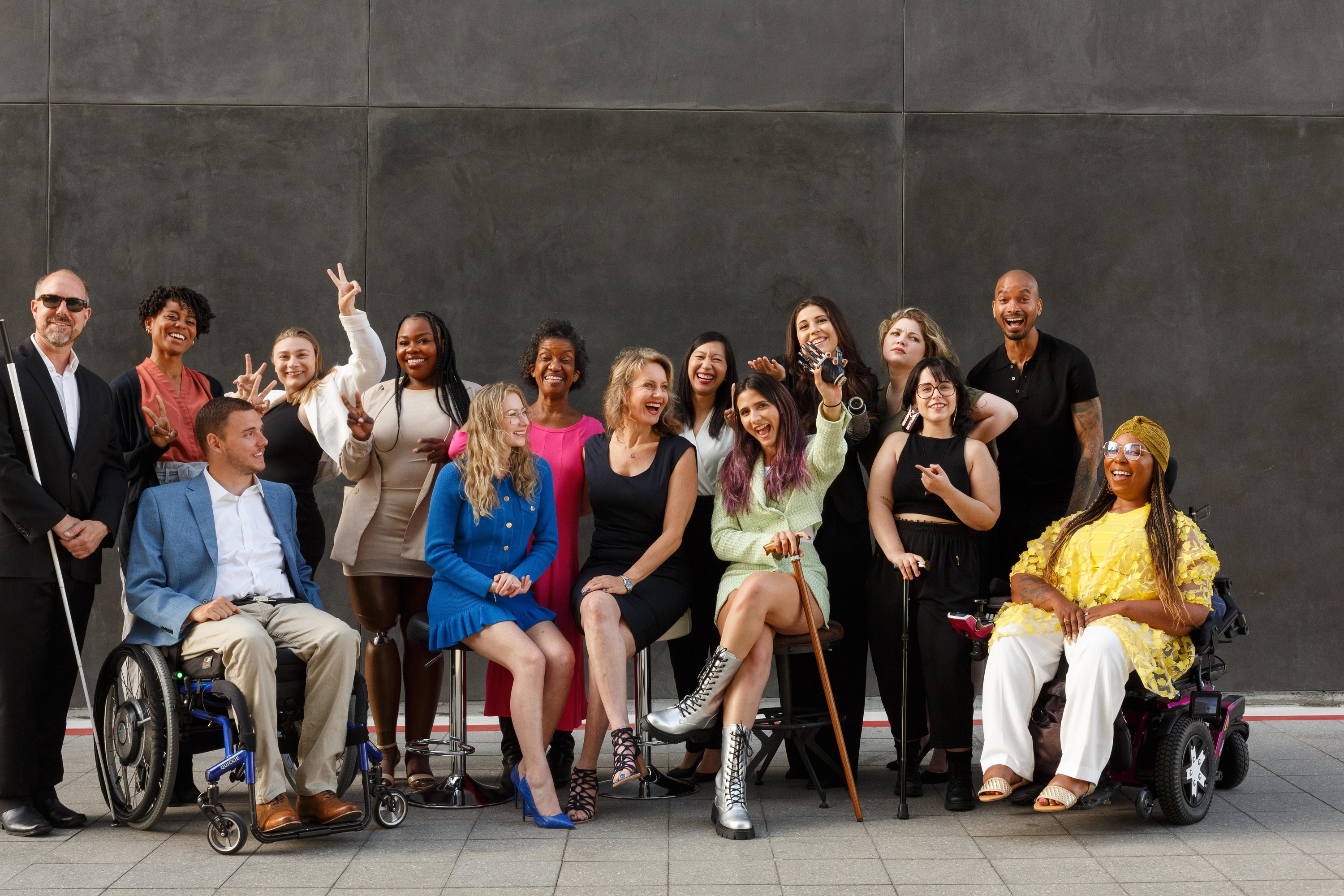 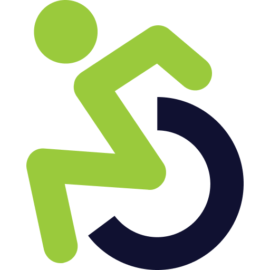 Introducing Direct Access
Key Services
Accessibility Consultancy

Universal Design and Inclusion Experts

Accessibility Audits

Design and Access Statements

All Design Stages from Concept to Handover

Inclusive Operations and Management

Bespoke Strategy, Guidance and Benchmarking

Event Planning

Policy Planning

Tactile and Braille Mapping

Wayfinding

Mystery Shopping of Services

Disabled User Feedback i.e. Websites
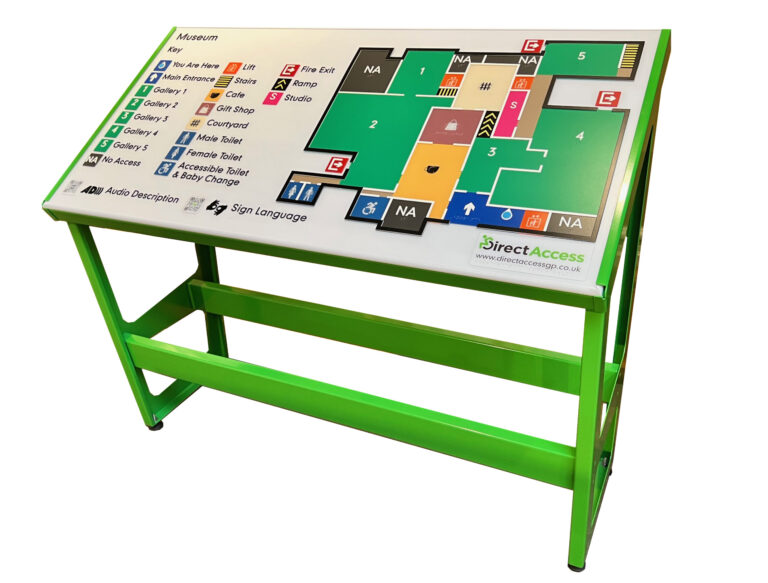 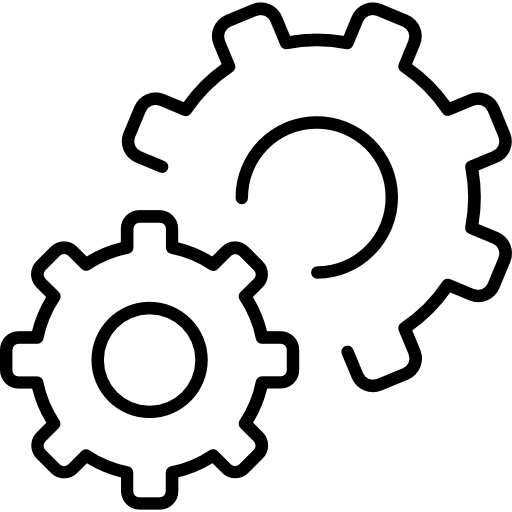 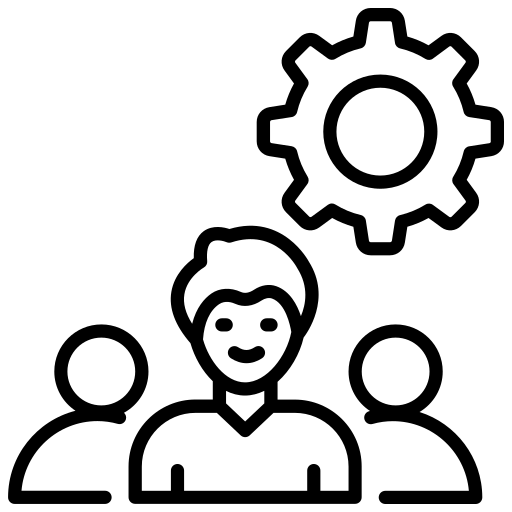 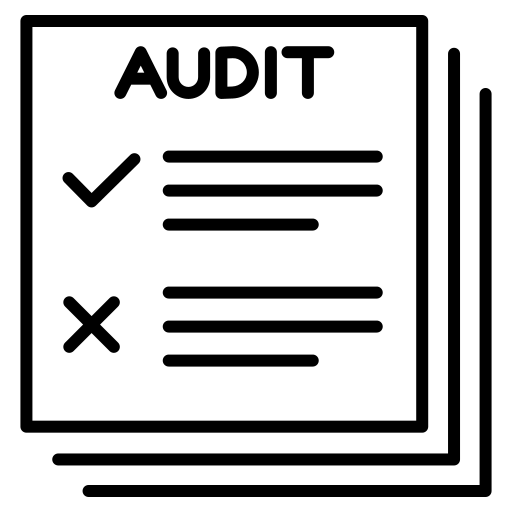 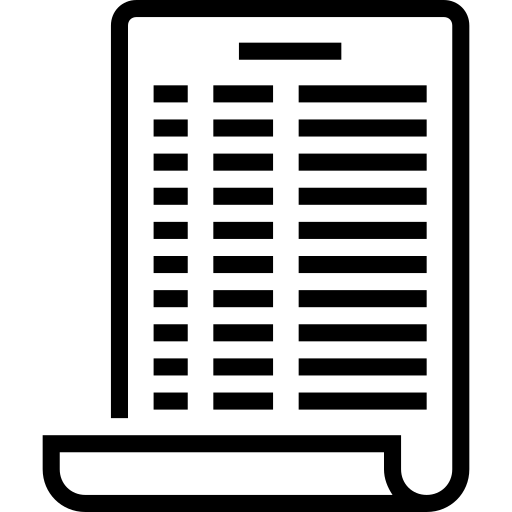 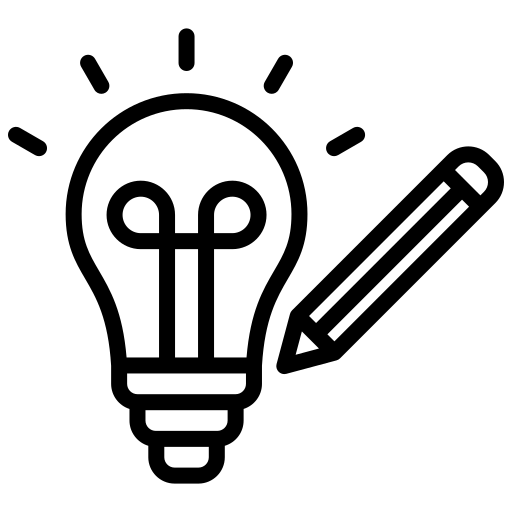 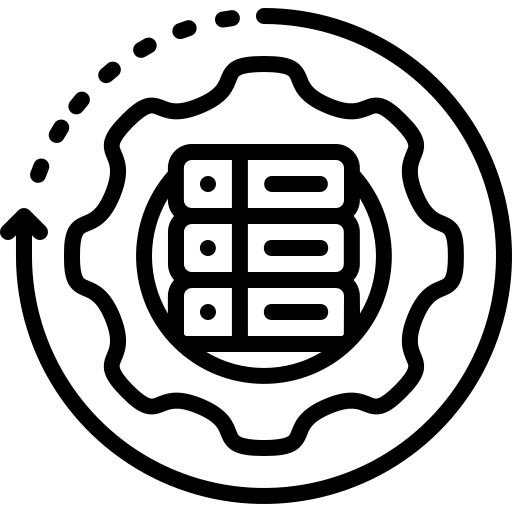 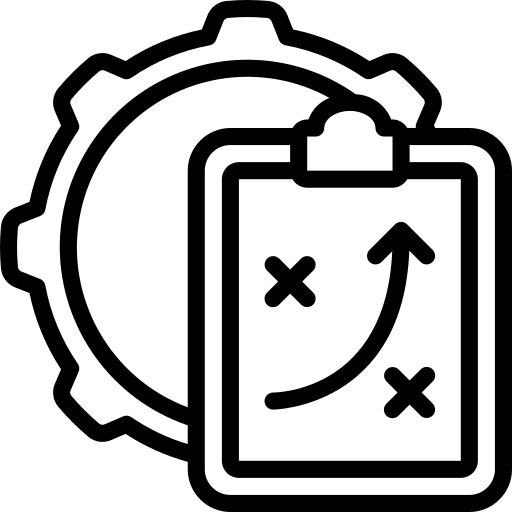 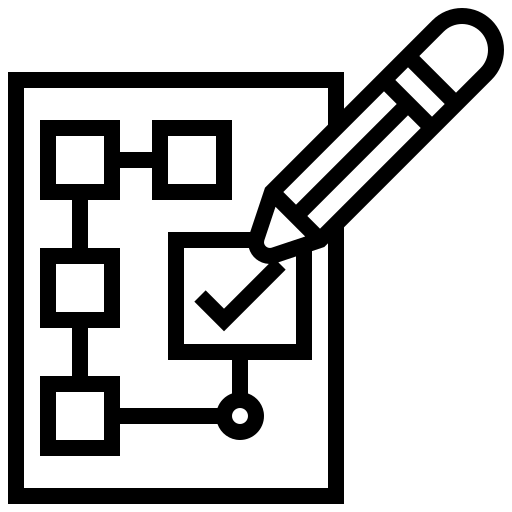 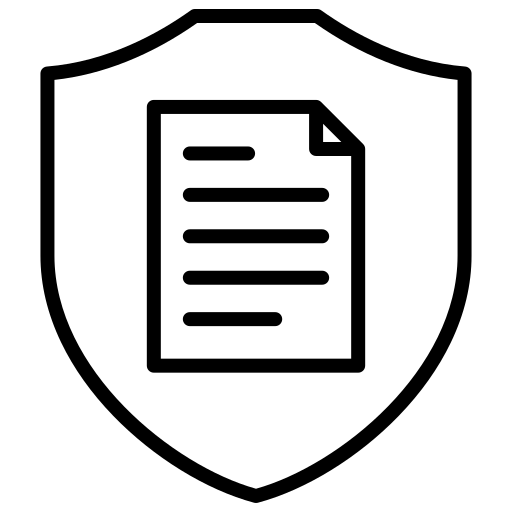 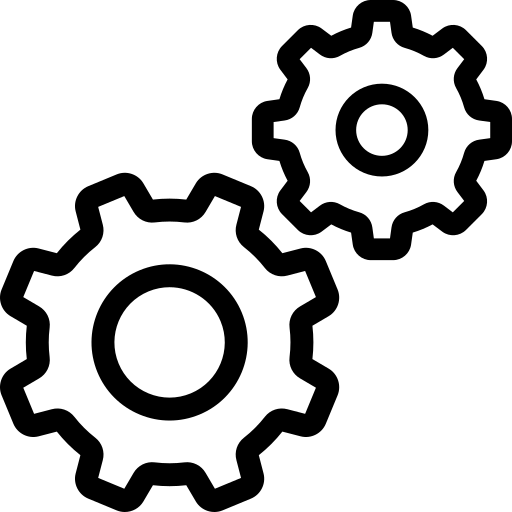 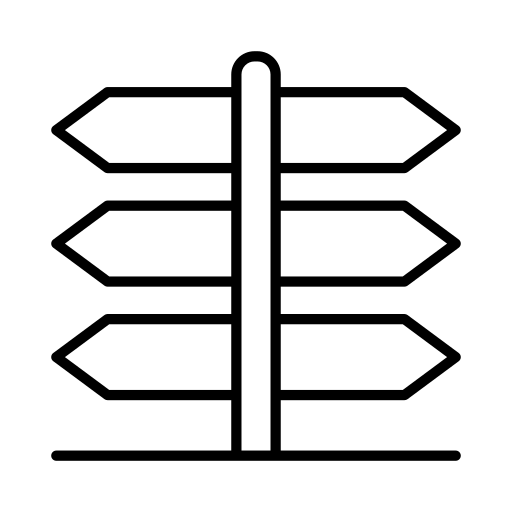 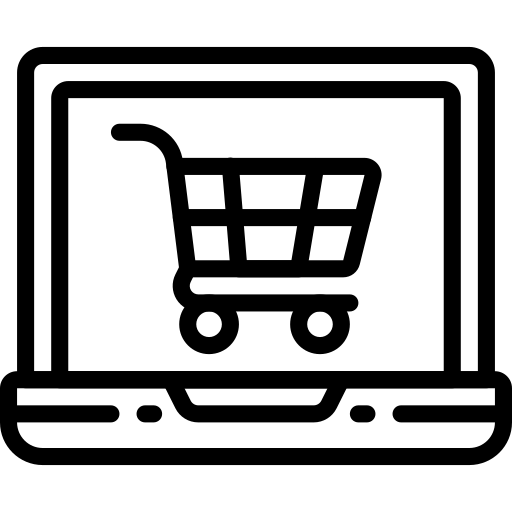 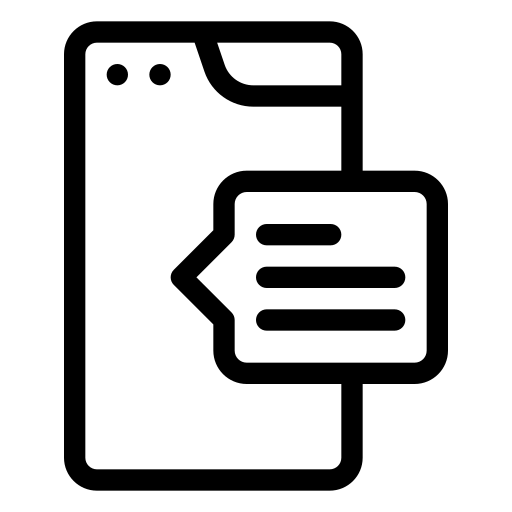 4
Introducing Direct Access
Clients
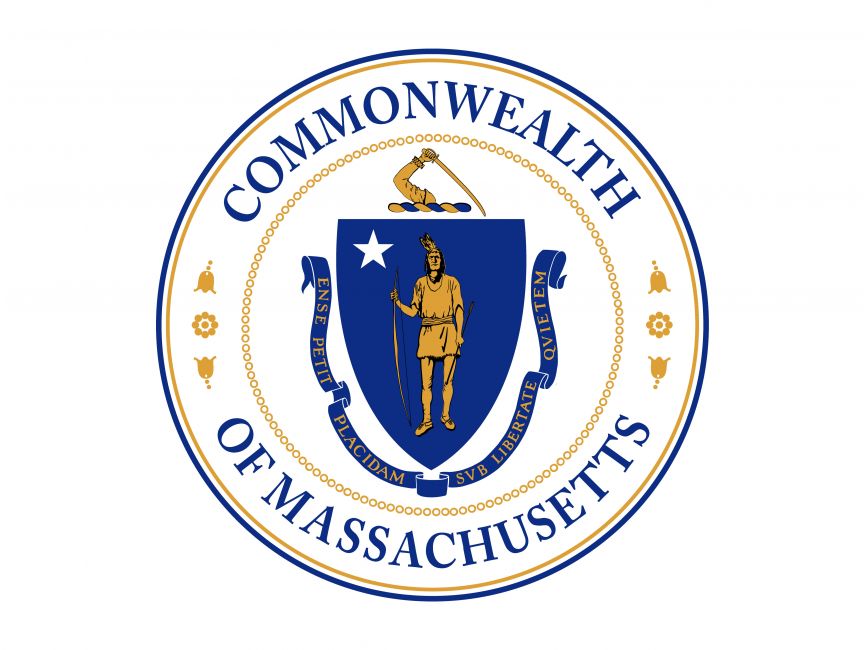 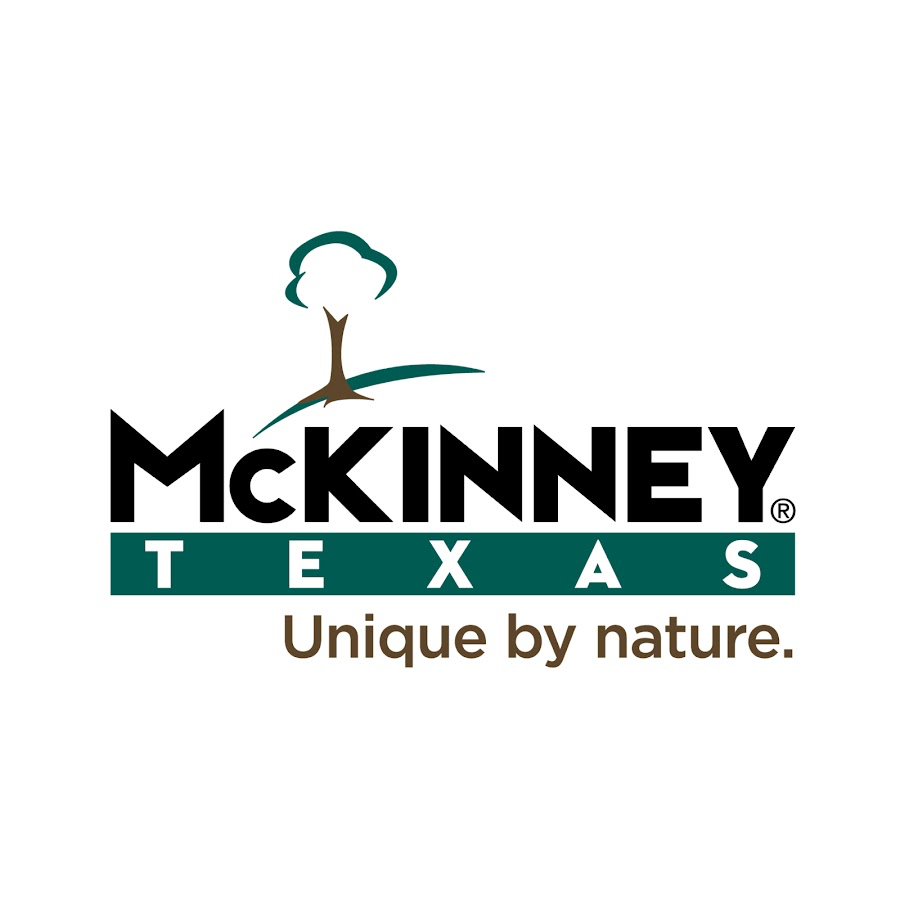 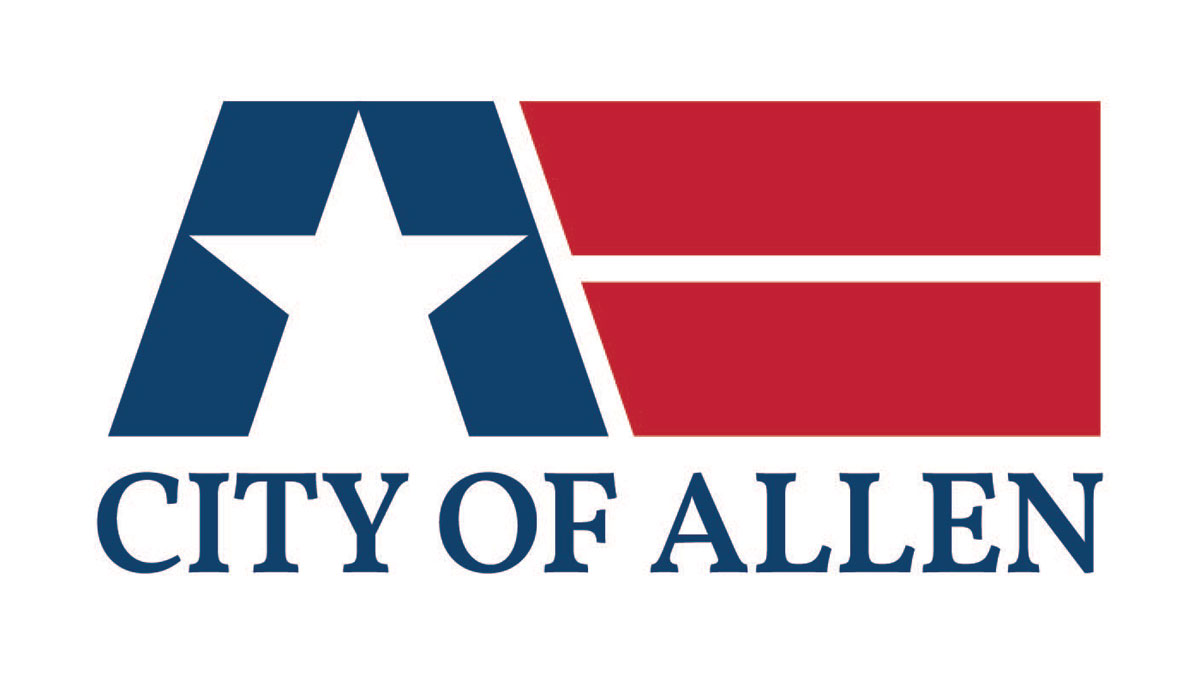 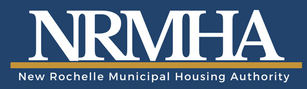 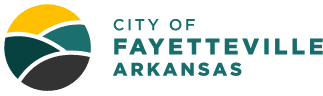 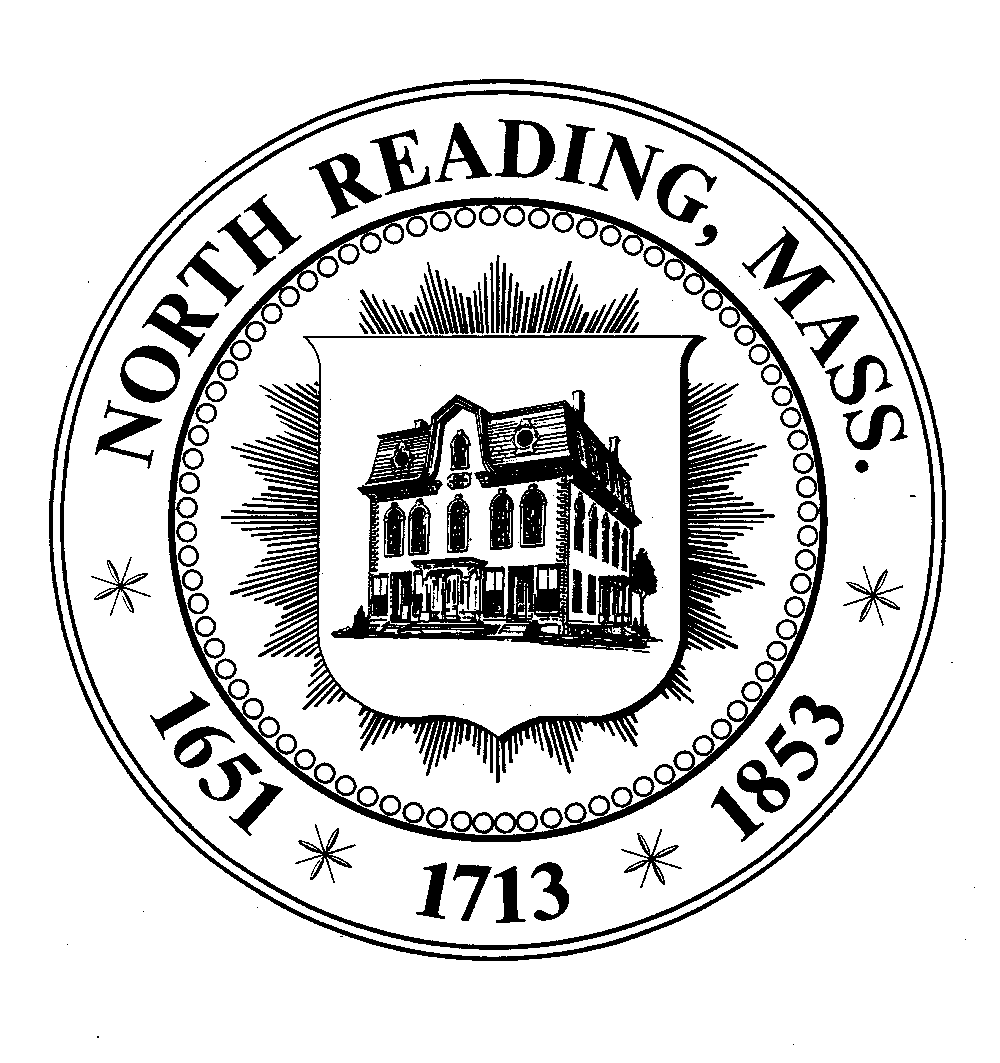 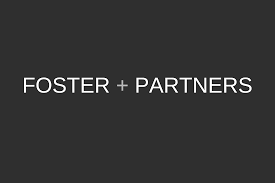 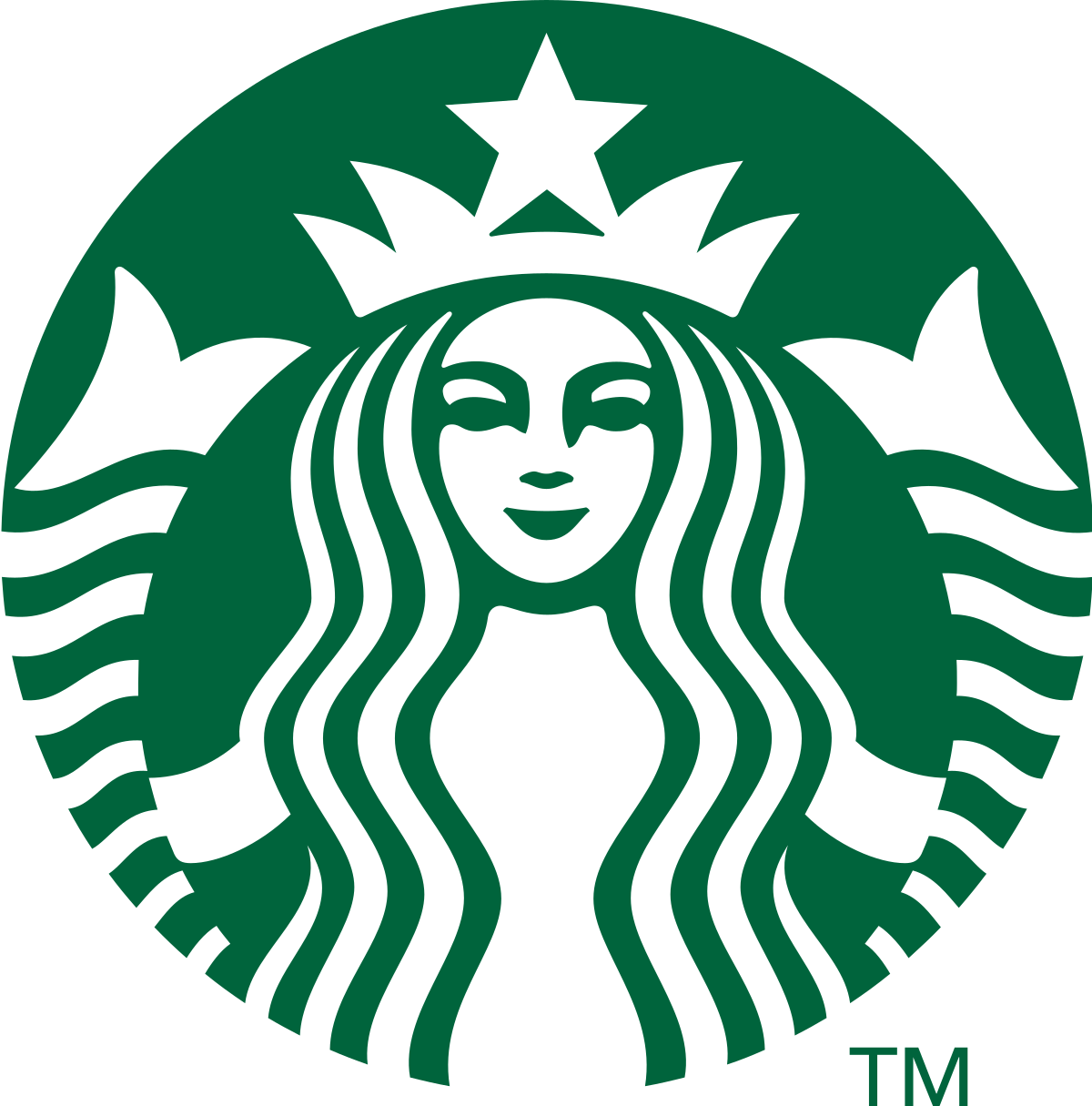 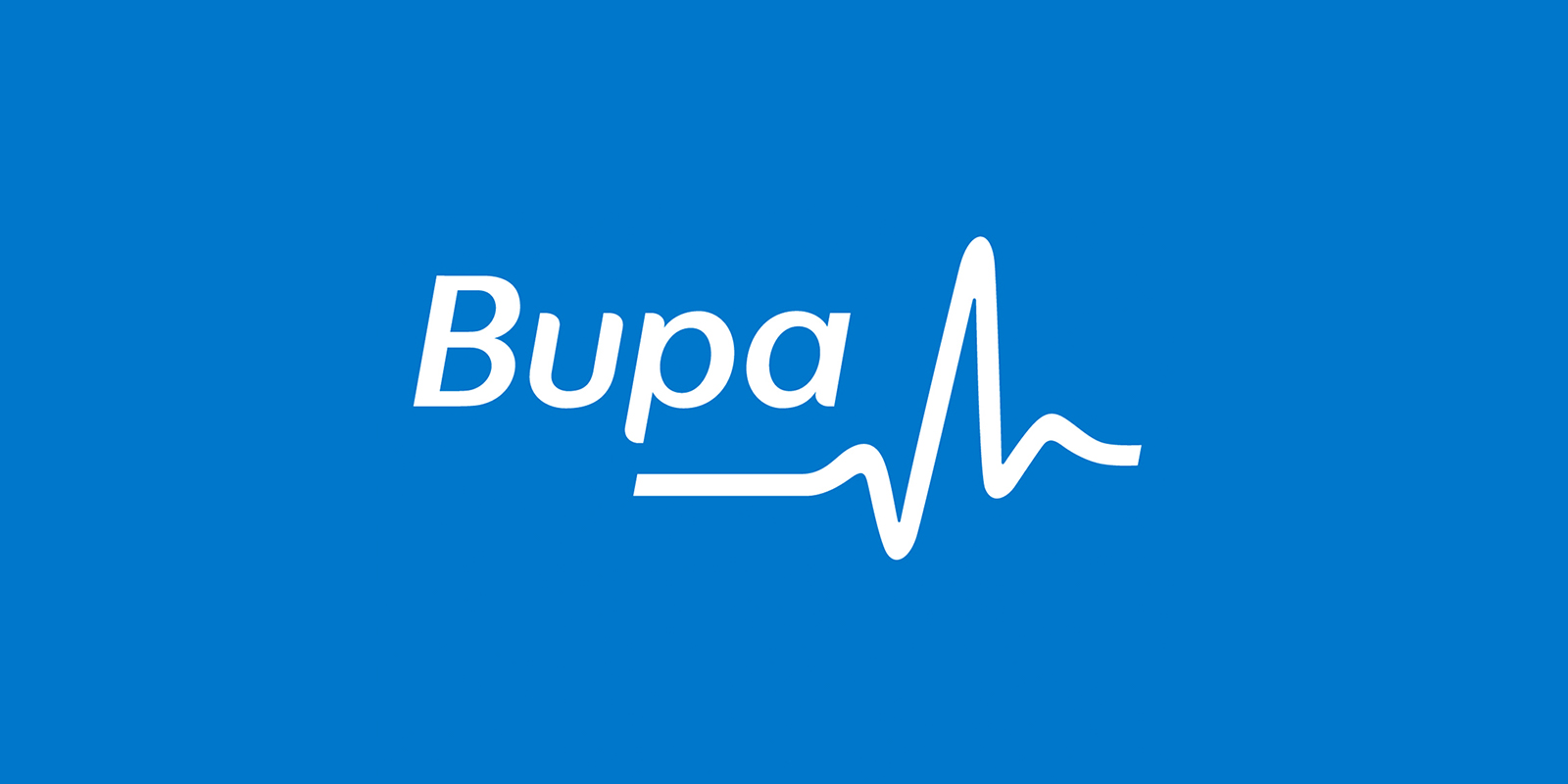 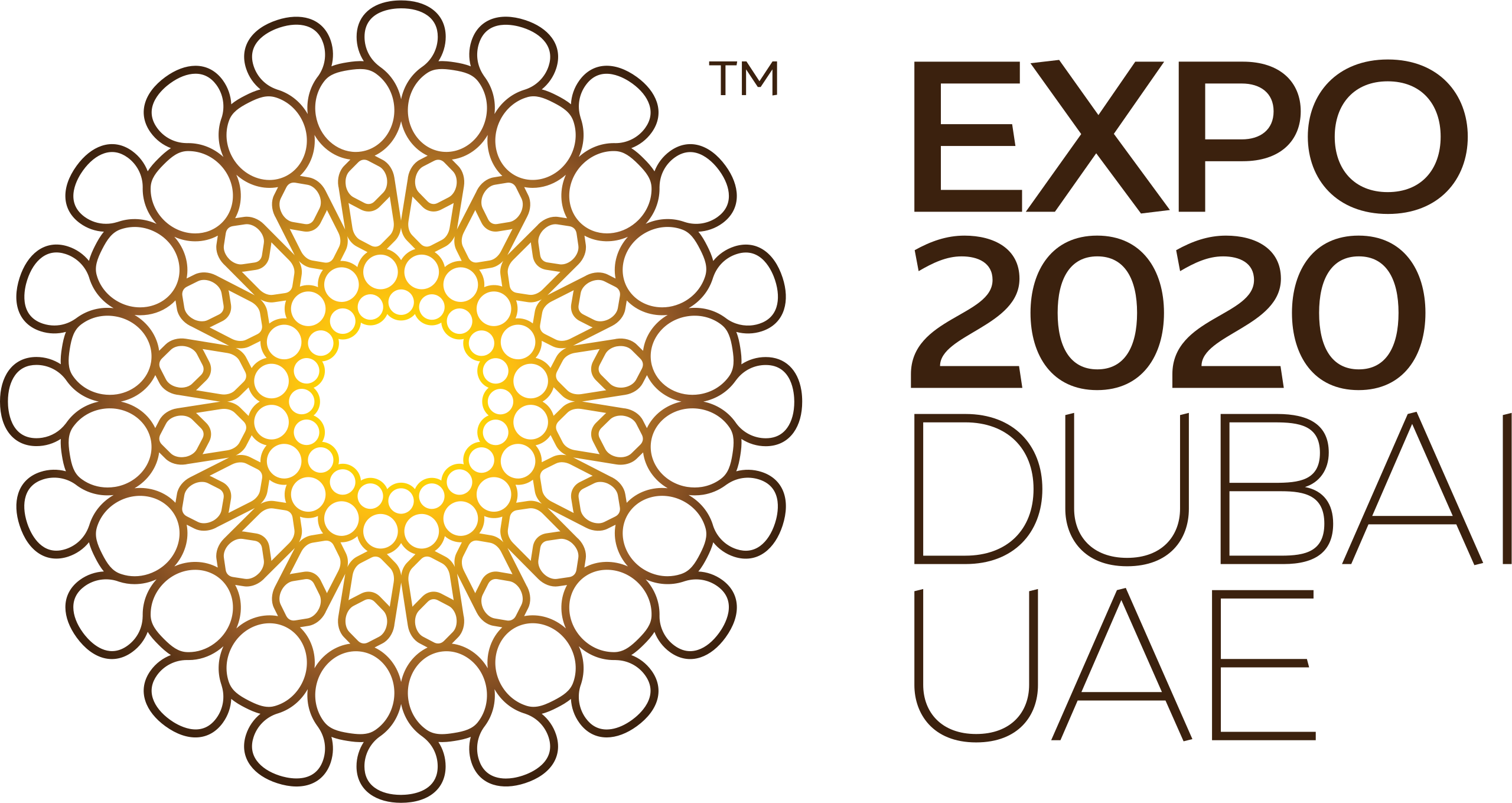 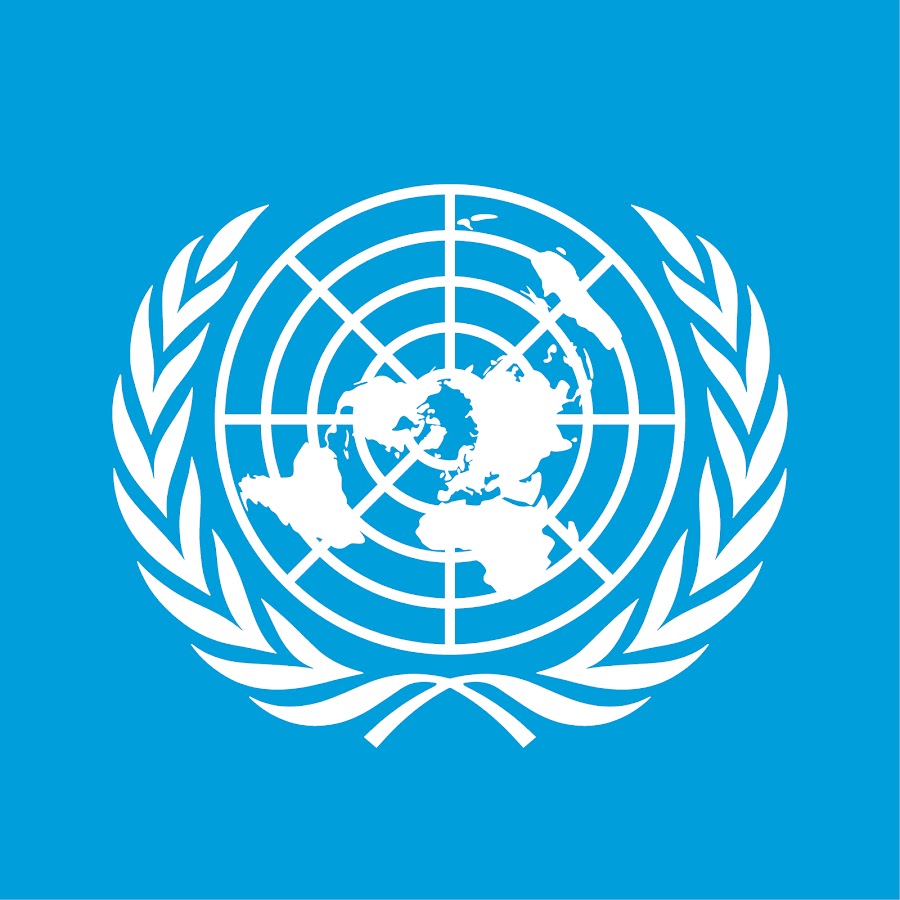 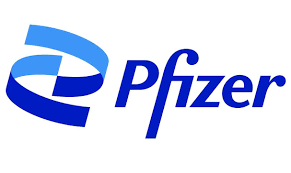 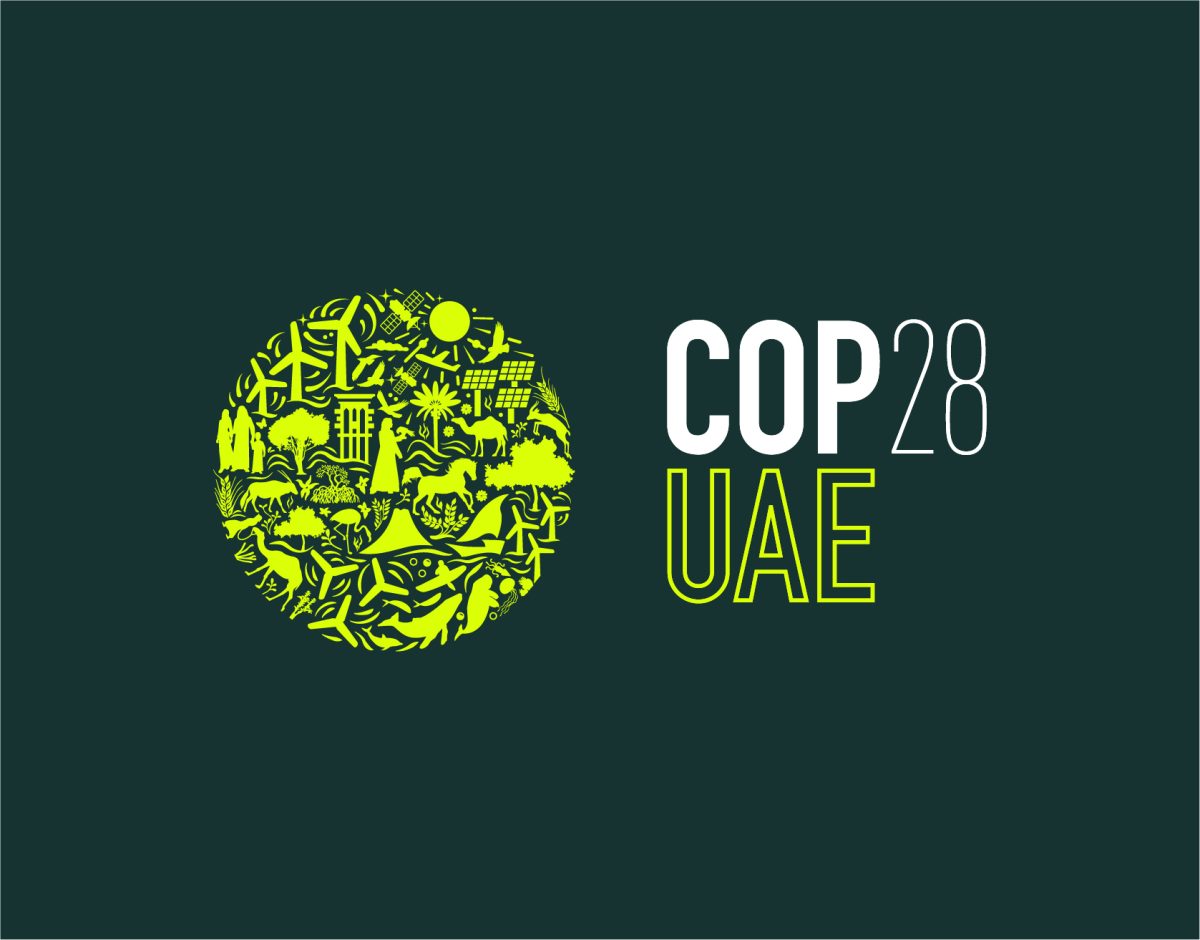 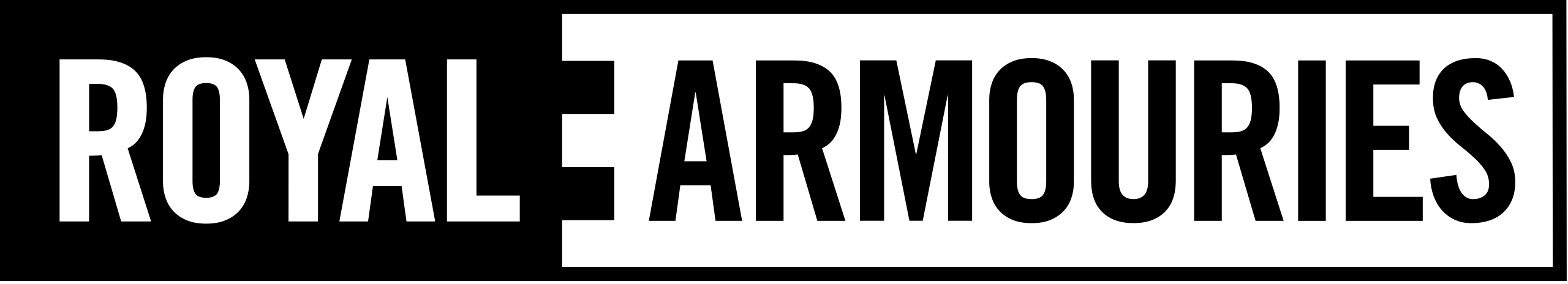 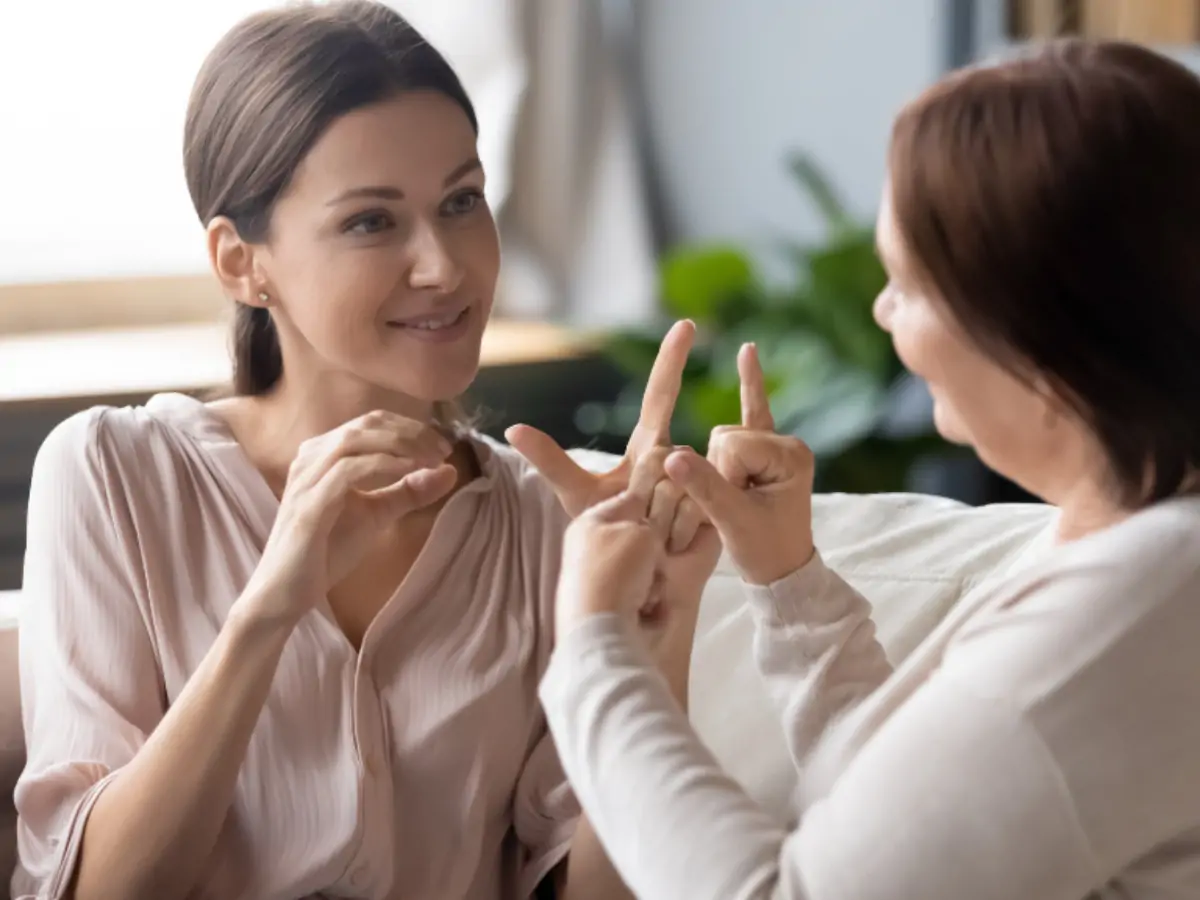 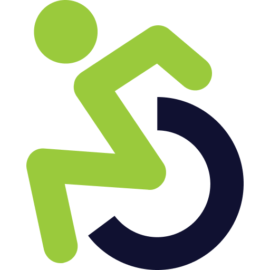 Accessible Design and Inclusive City Centers
Learning Objectives
Learning Objective 1 - The significance of accessibility and its impact, along with supporting data and statistics.
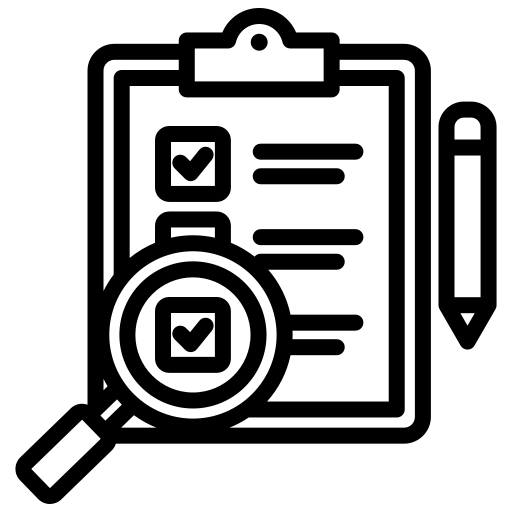 Learning Objective 2 - Grasping the concept of the four fundamental pillars of accessibility
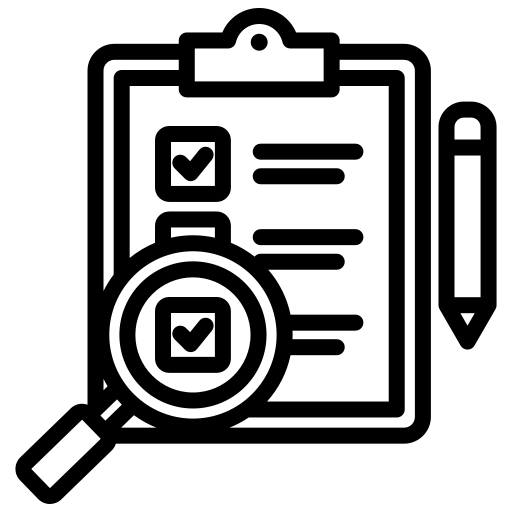 Learning Objective 3 - What legal protections are in place for individuals with disabilities in the United States?
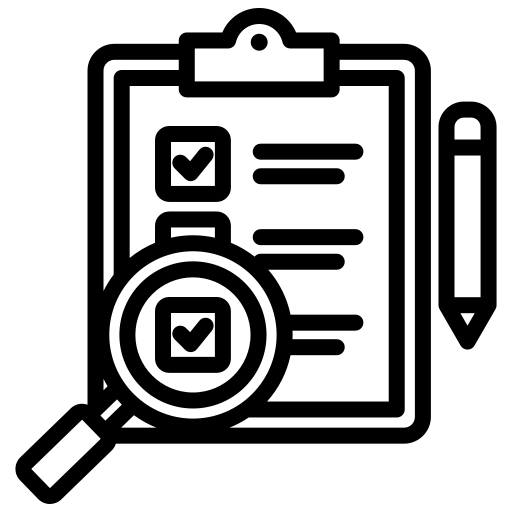 Learning Objective 4 - Understand the new legislative context for public-right-of-way for people with disabilities.
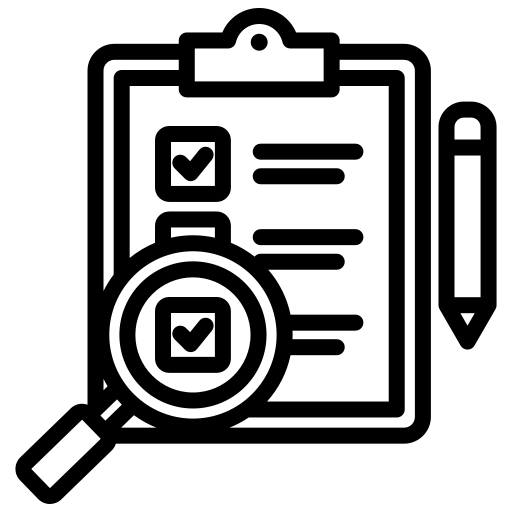 Learning Objective 5 - Acknowledging the distinction between compliance and inclusion
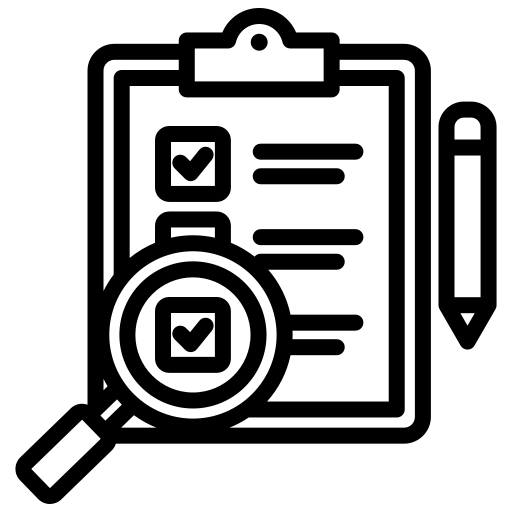 6
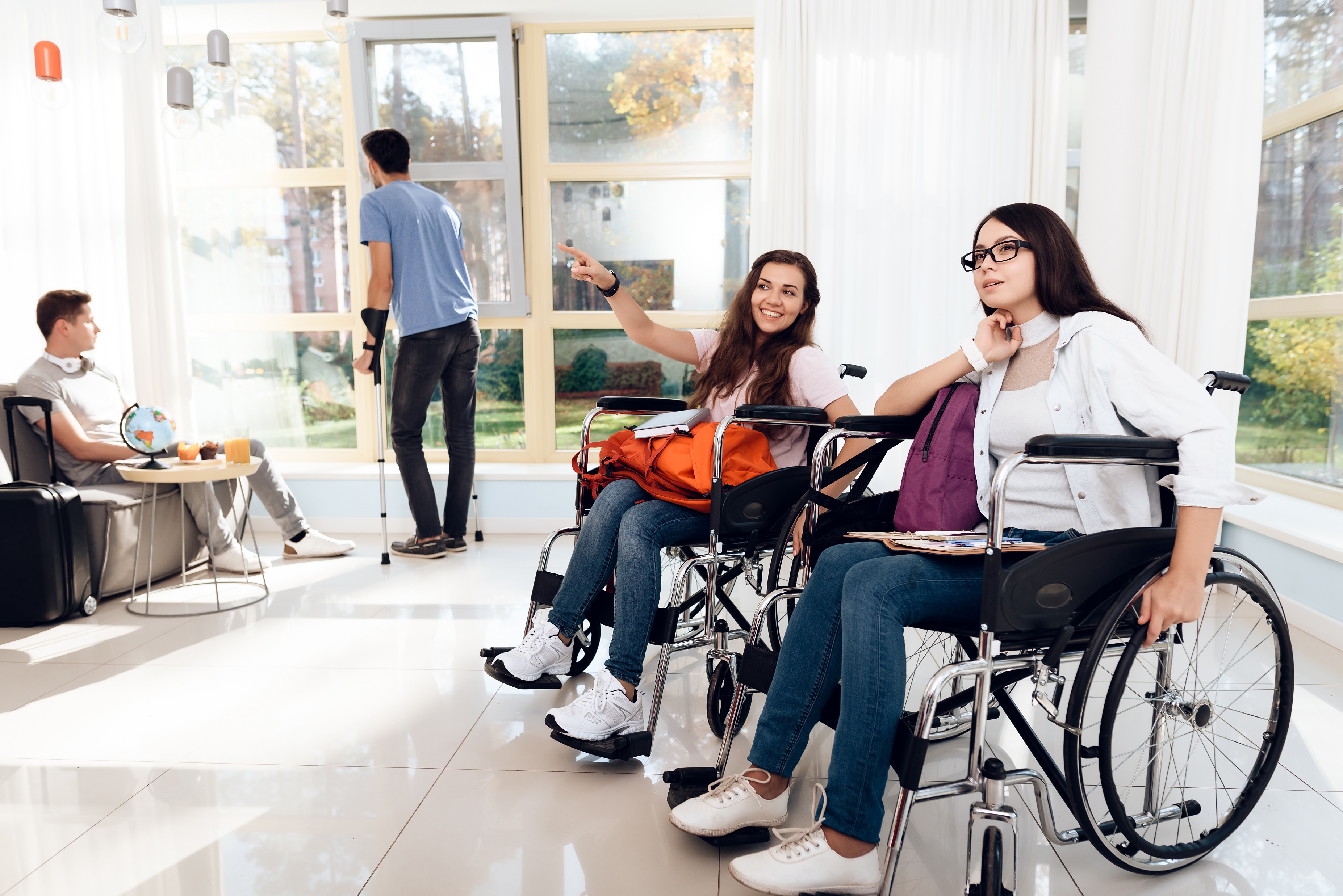 The significance of accessibility and its impact, along with supporting data and statistics.
Learning Objective 1
7
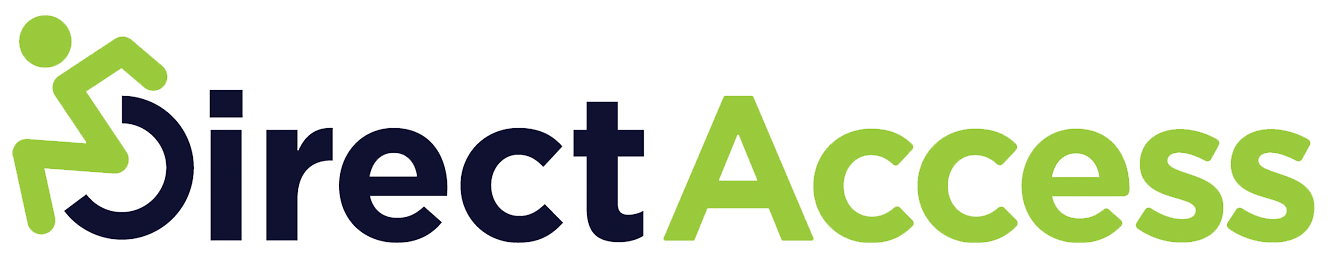 Steven Mifsud MBE - Director, Direct Access
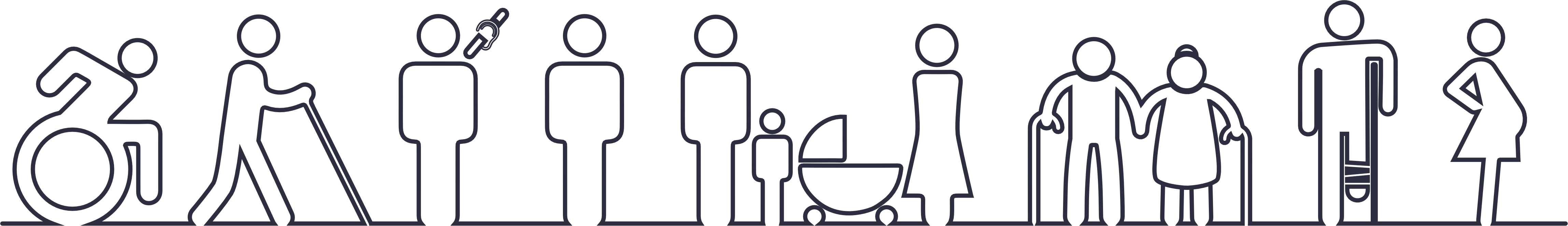 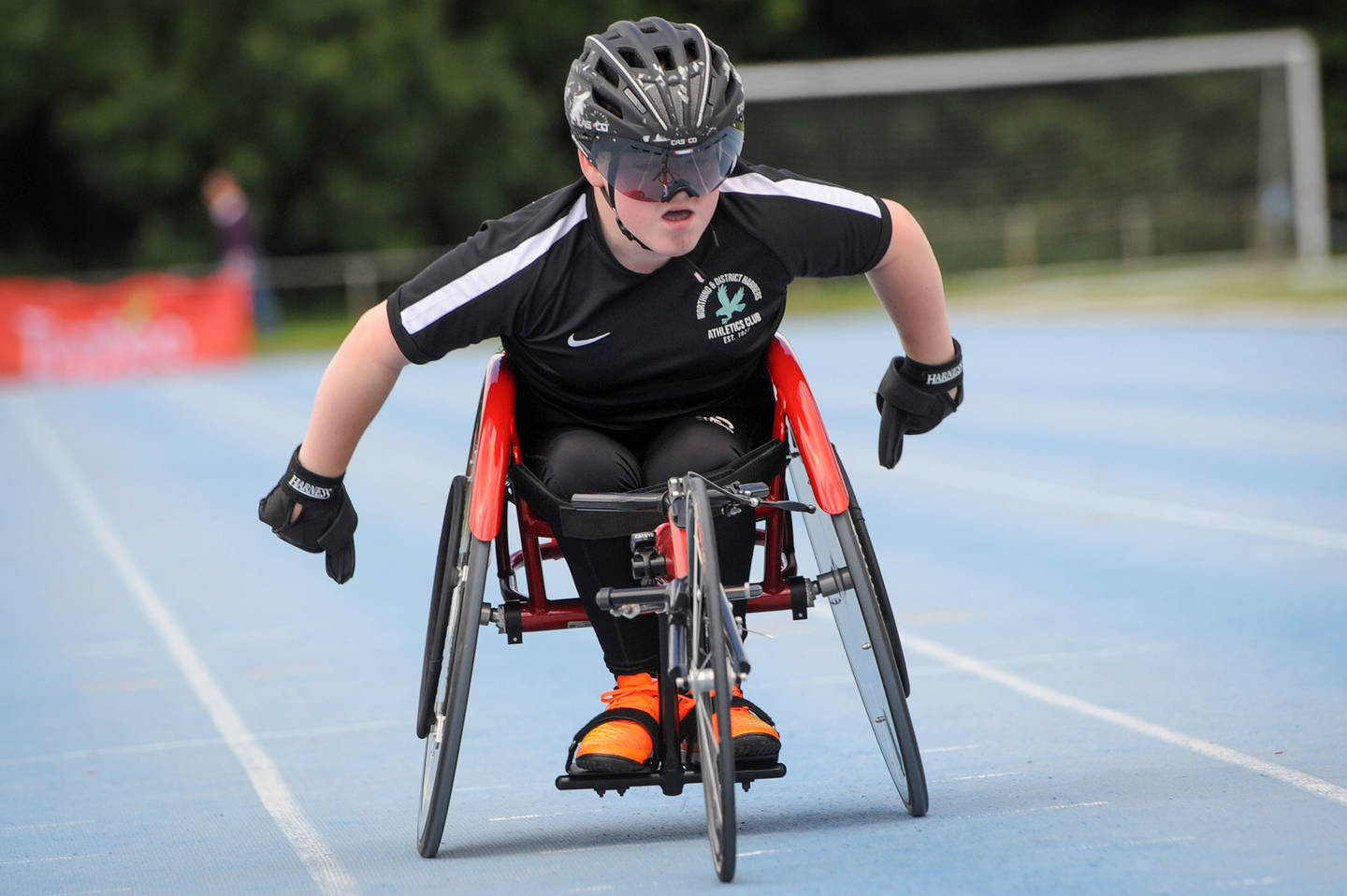 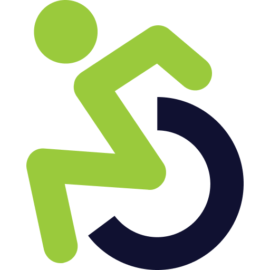 Statistics on People with Disabilities – Globally
According to the World Health Organization (WHO), more than 1 billion people worldwide, or approximately 15% of the global population, live with some form of disability. This figure includes a wide spectrum of disabilities such as physical, sensory, cognitive, and mental health impairments.
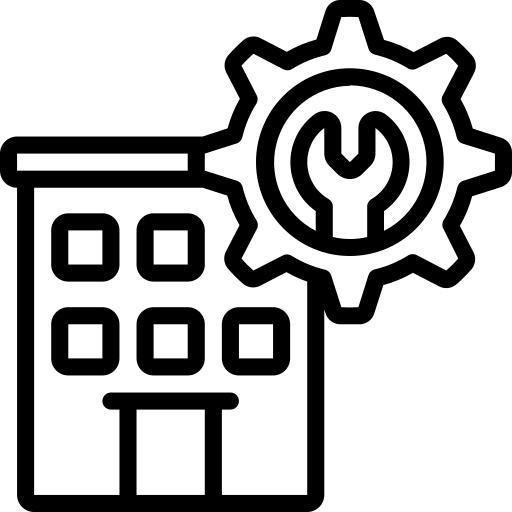 9
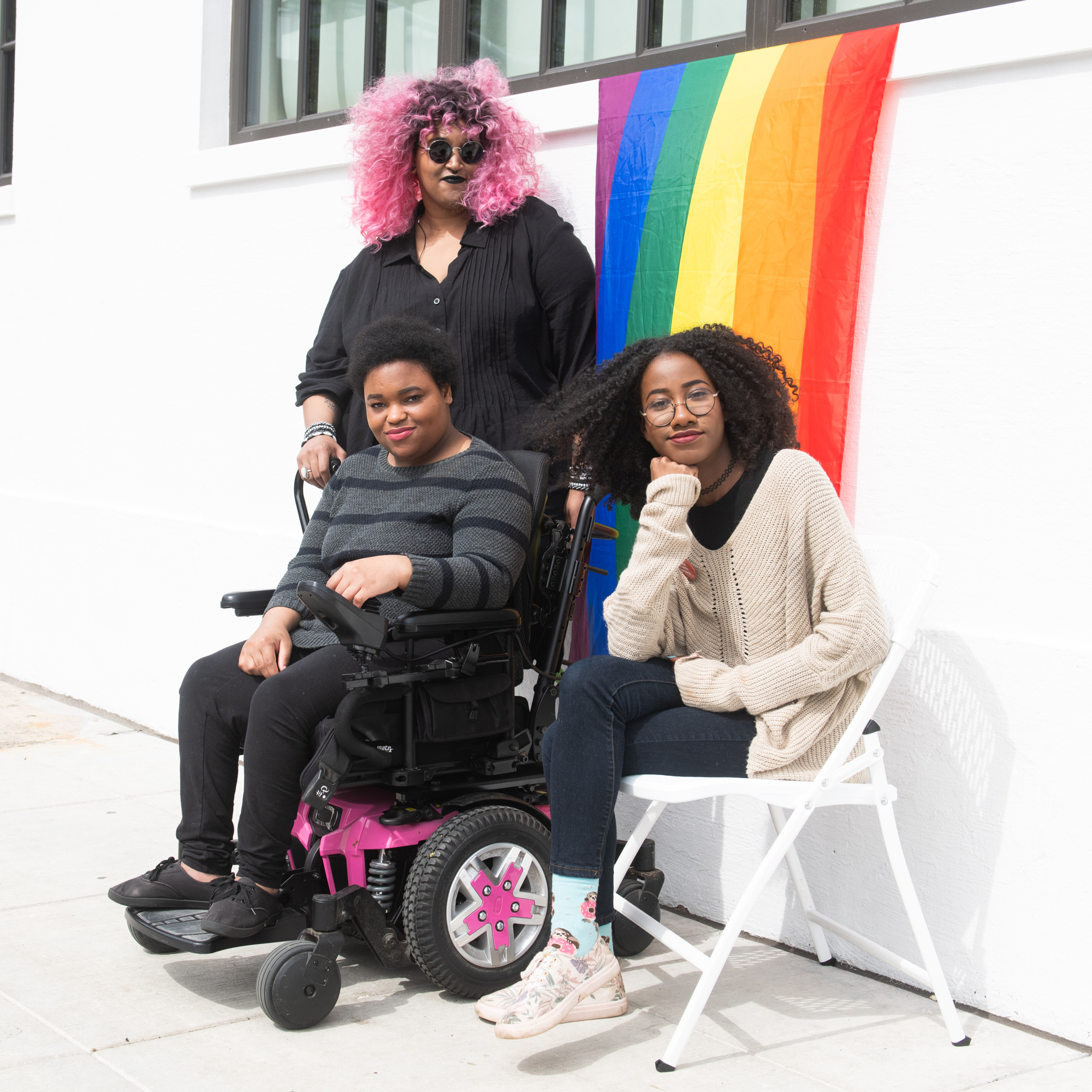 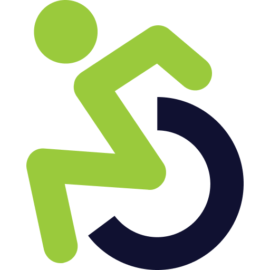 Statistics on People with Disabilities – United States
According to the U.S. Census Bureau, as of 2020, approximately 61 million adults in the United States are living with a disability, which represents around 26% of the adult population.
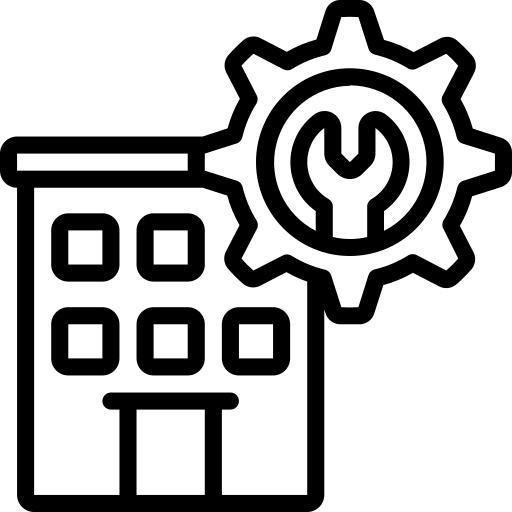 10
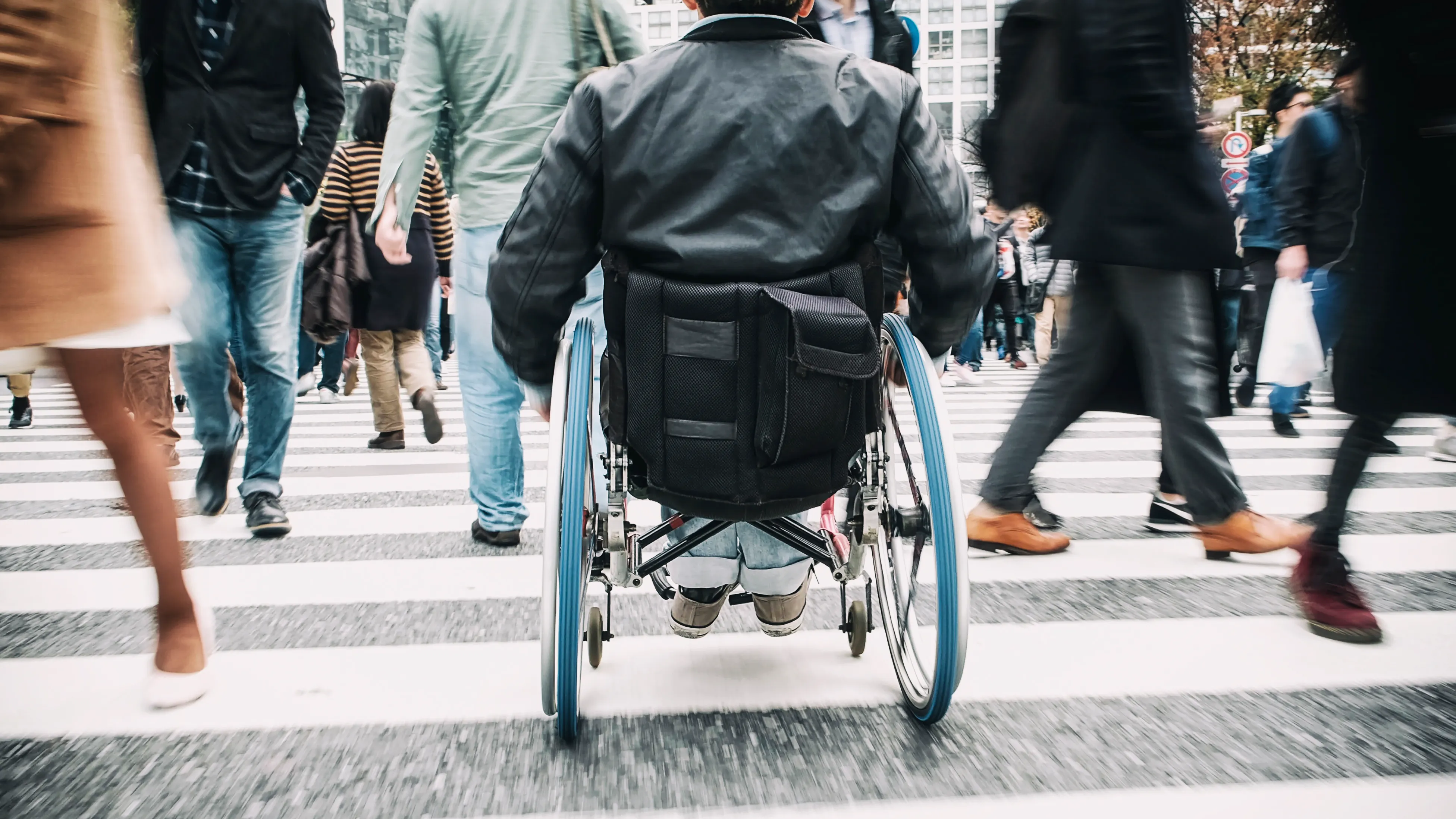 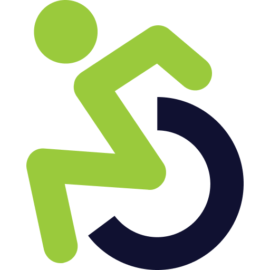 Statistics on People with Disabilities – NY State
The most recent data indicates that in New York State, there are approximately 3.8 million individuals living with a disability. This statistic encompasses a wide range of disabilities, including physical, cognitive, sensory, and other types of impairments.
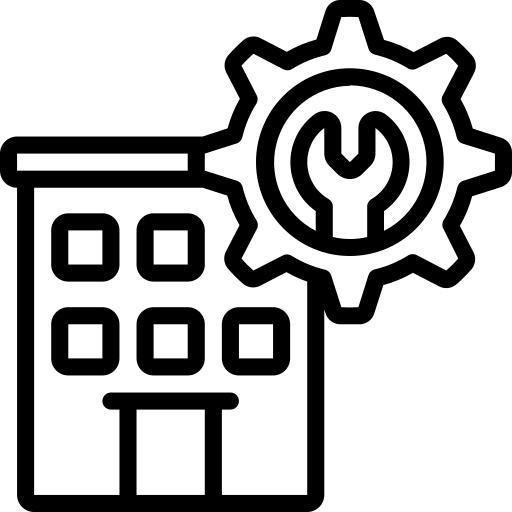 11
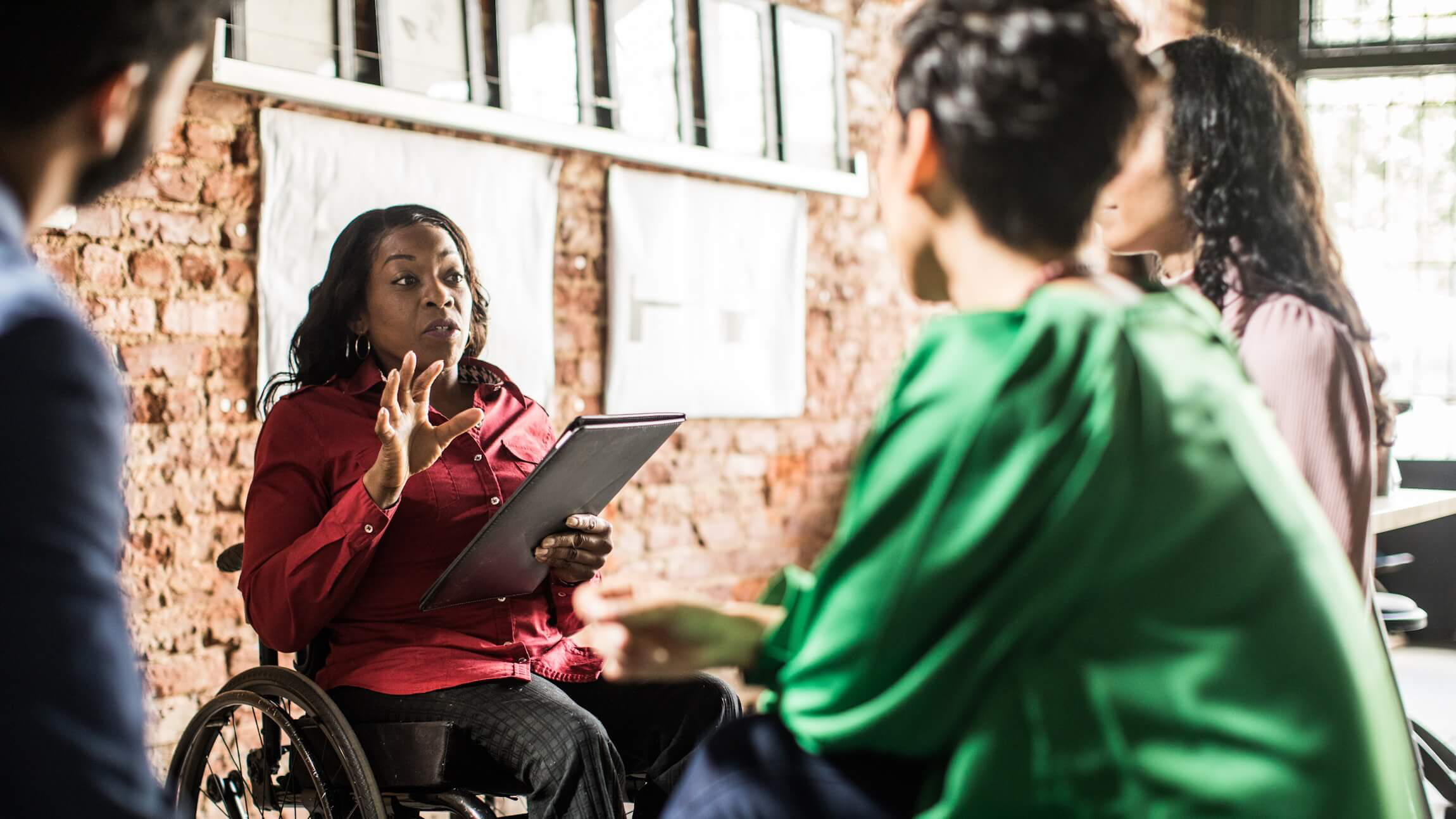 Wheelchair users

People with sight loss

Deaf / Hard of hearing

Hidden disability / Non – Apparent disability

Families

Elderly people

People with mobility difficulties

Expectant mothers
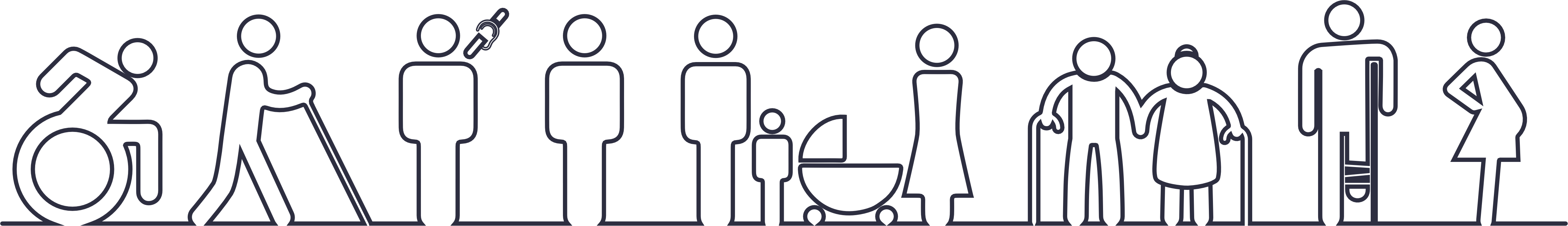 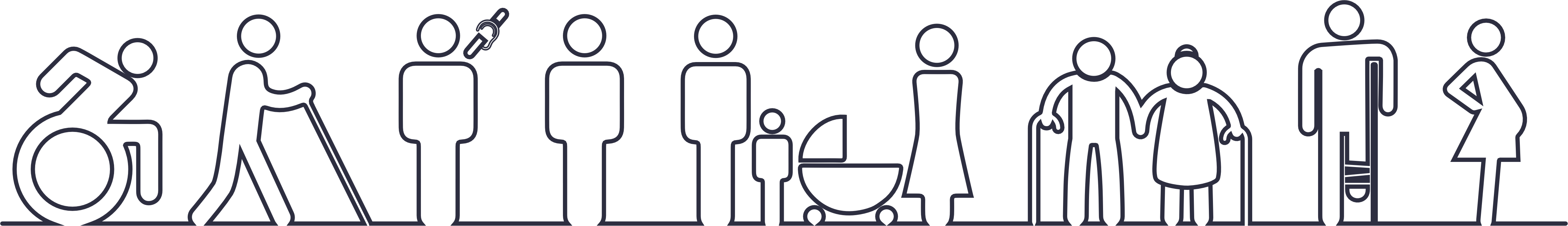 Who 
Benefits from Accessibility?
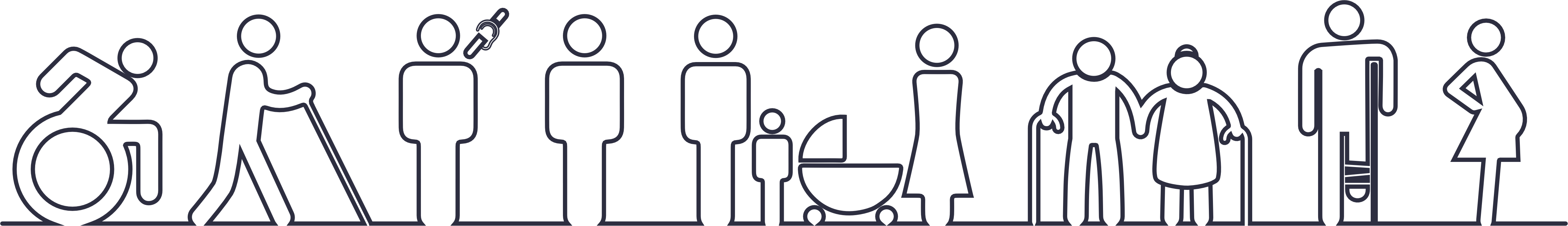 c
c
c
c
c
c
c
c
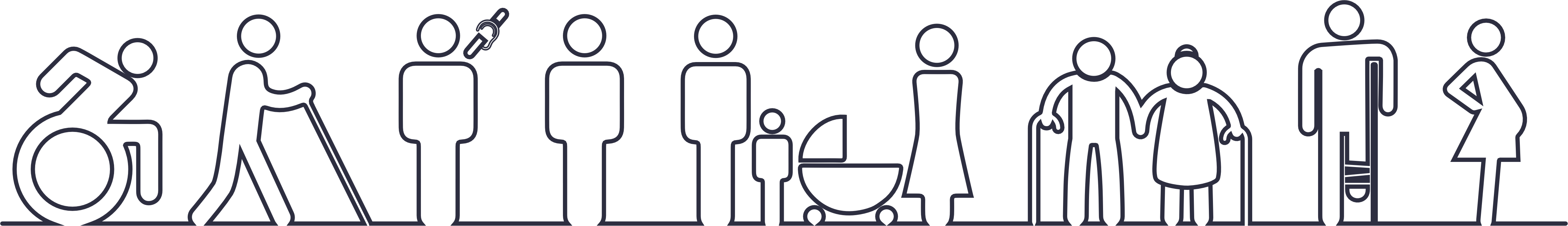 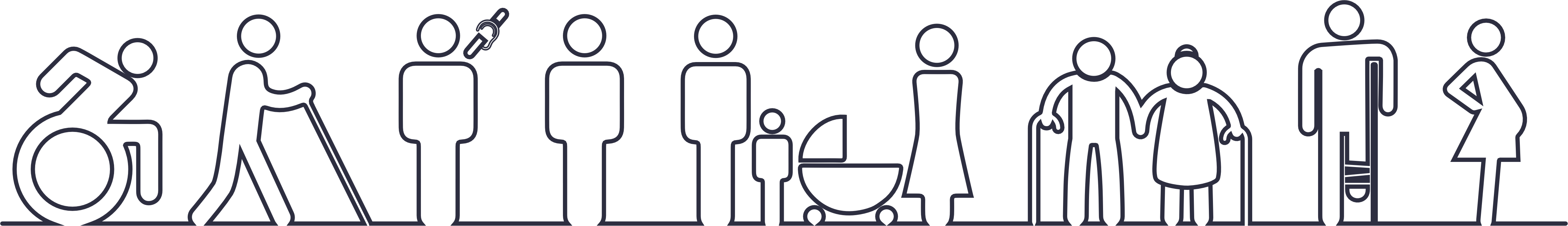 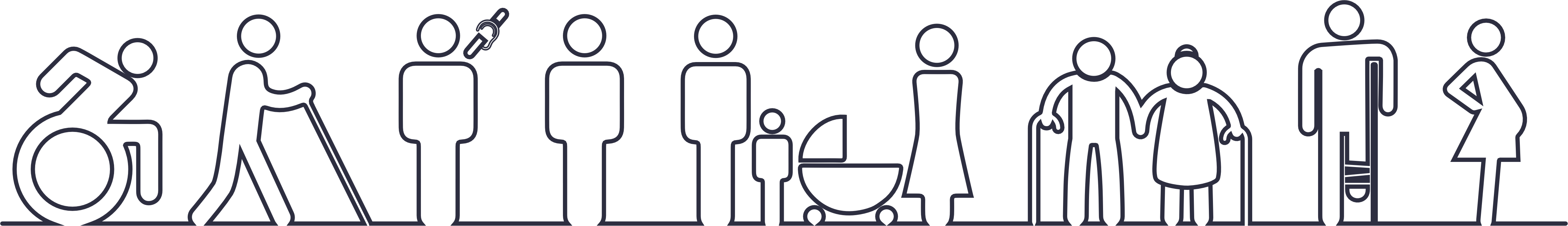 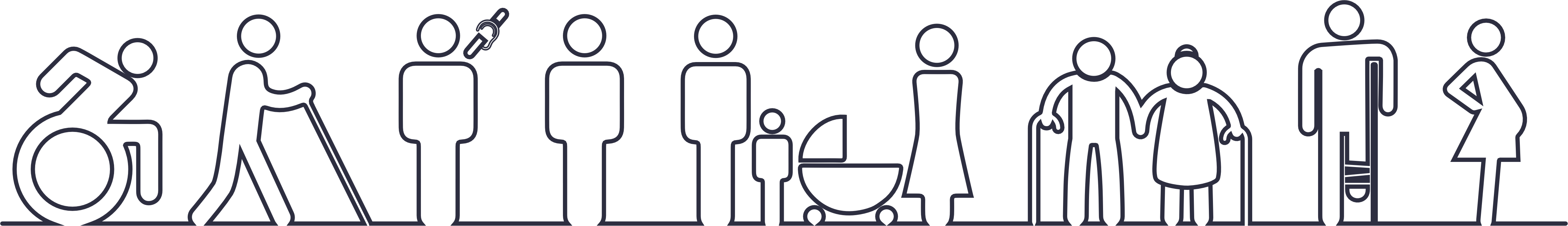 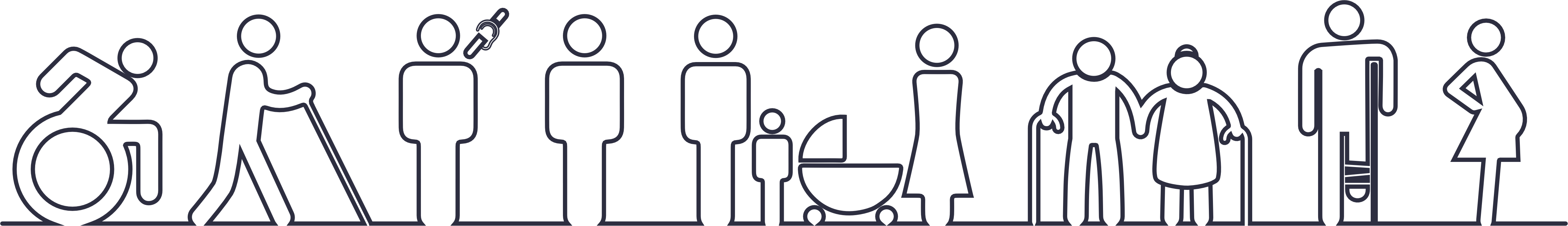 12
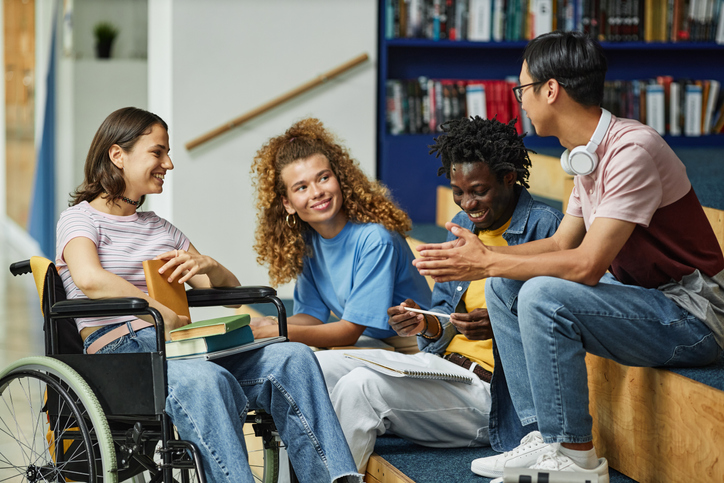 Grasping the concept of the four fundamental pillars of accessibility
Learning Objective 2
13
Four key pillar approach to accessibility :-
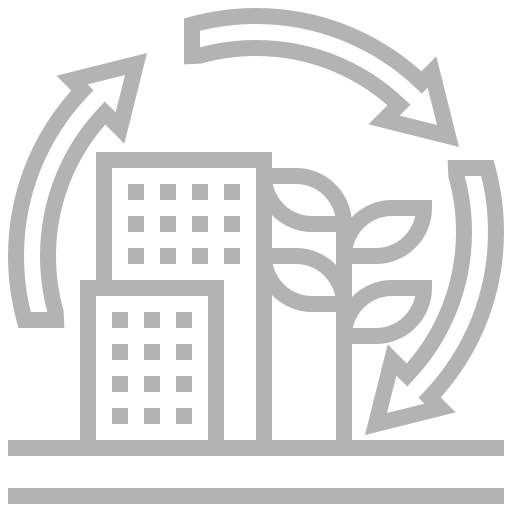 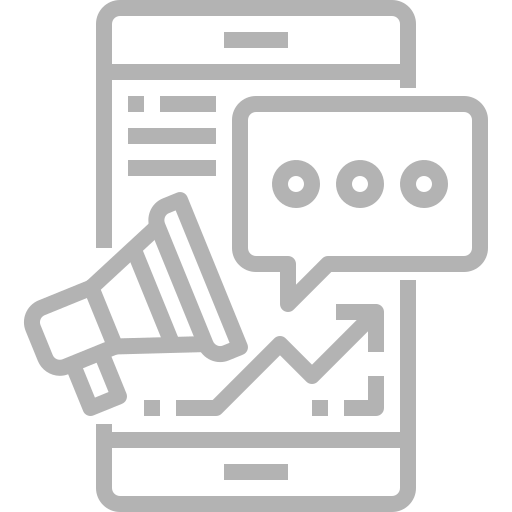 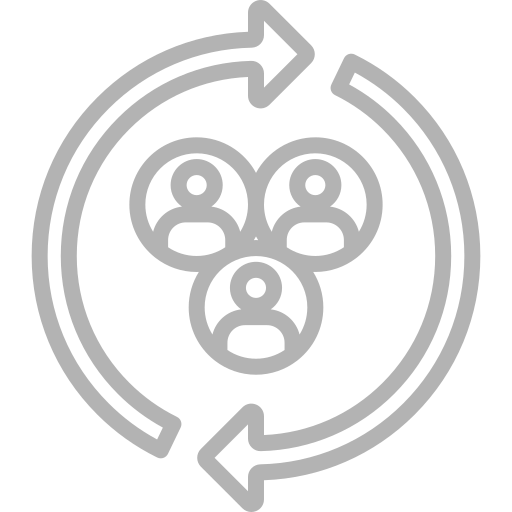 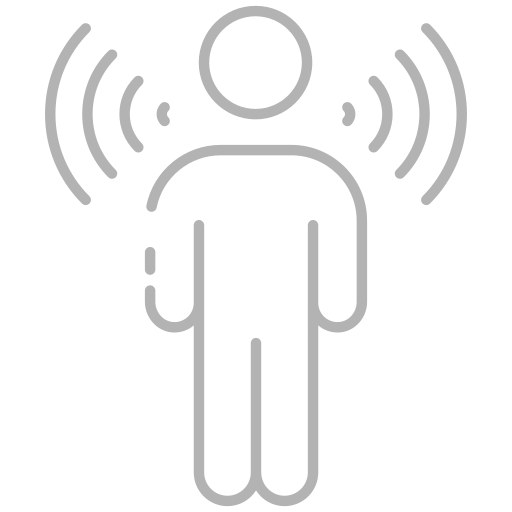 Physical Environment
Digital Environment
Social Environment
Sensory Environment
Only once all four are covered, then can we create true inclusion.
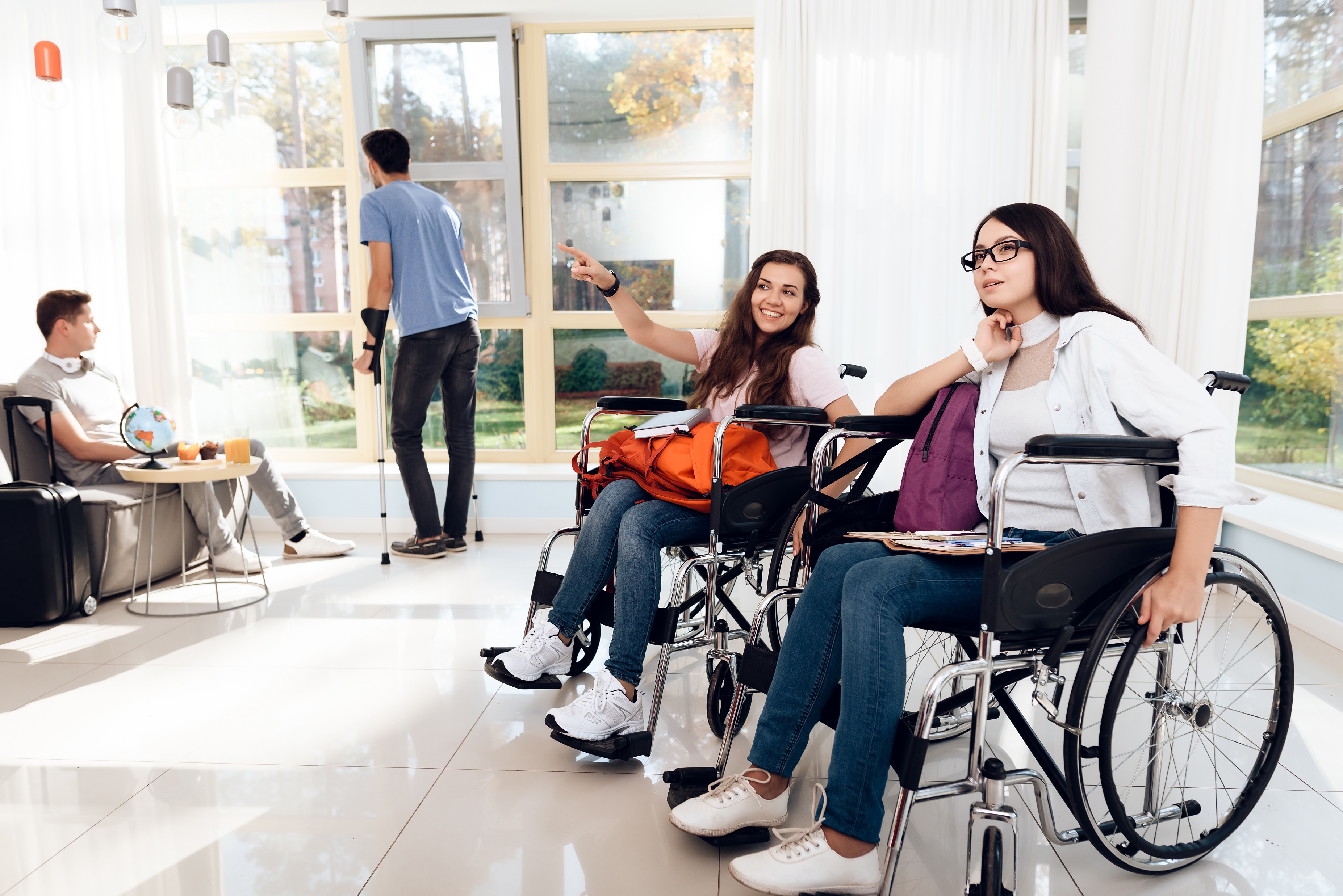 What legal protections are in place for individuals with disabilities in the United States?
Learning Objective 3
15
Legal Protections
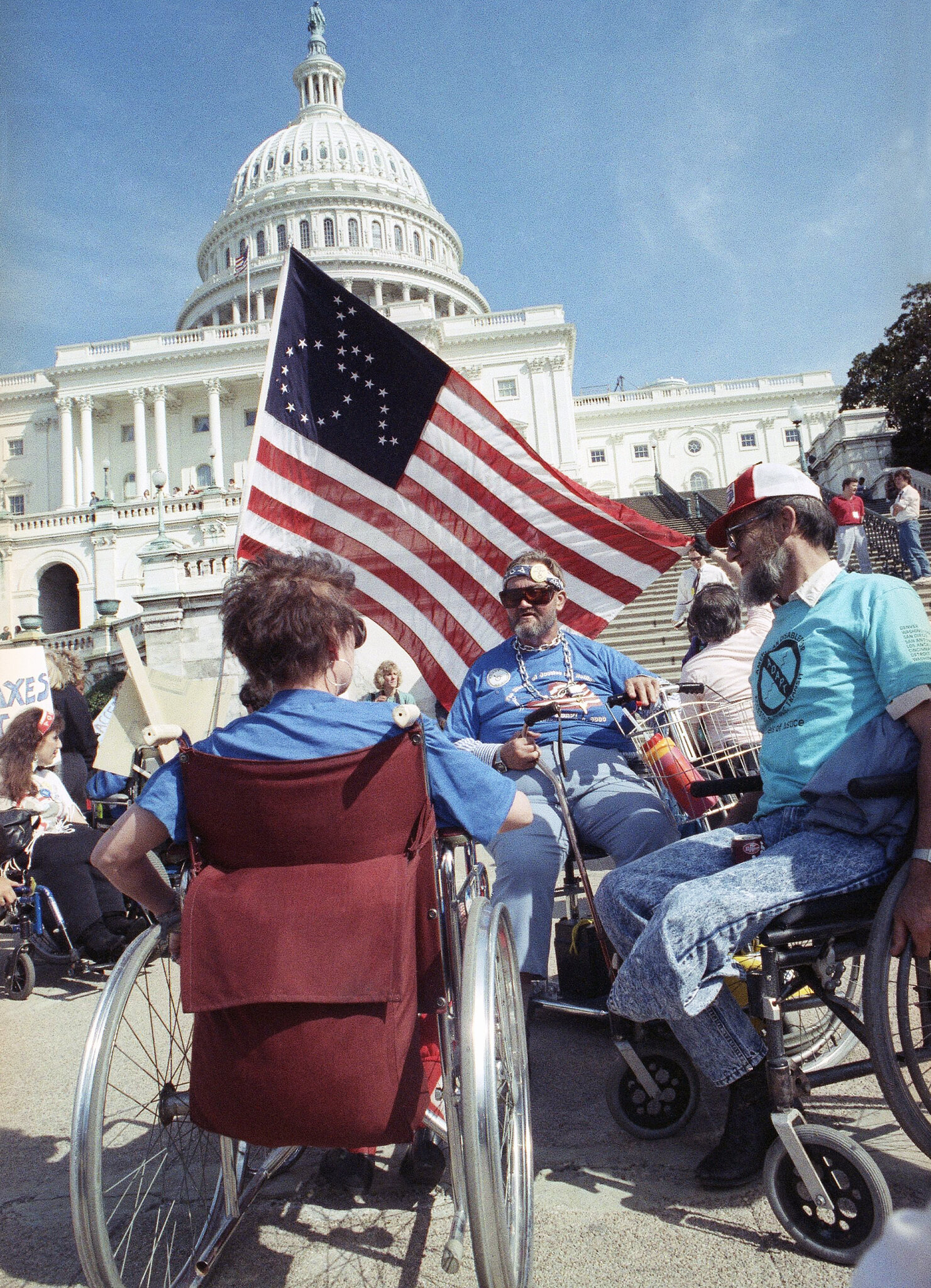 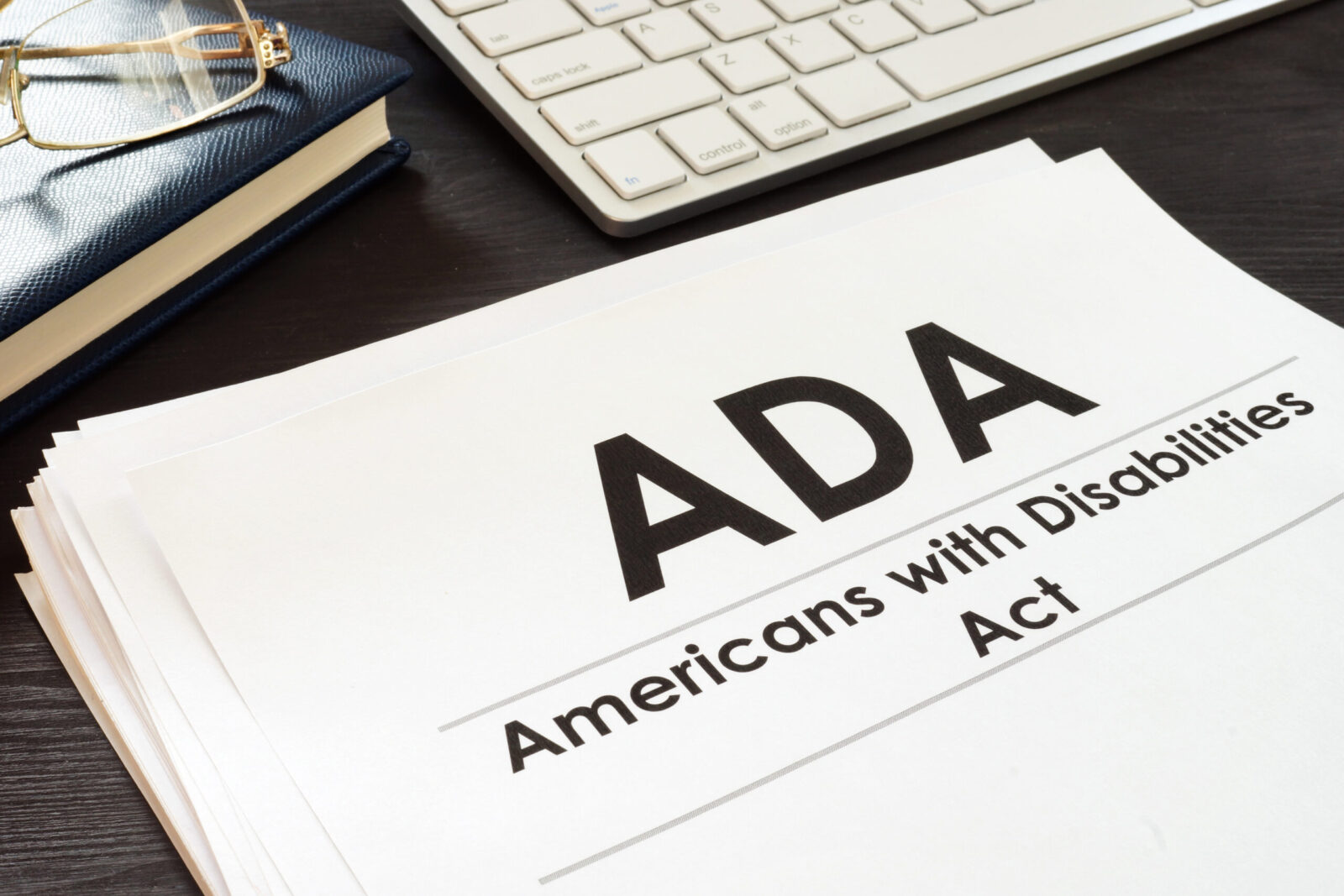 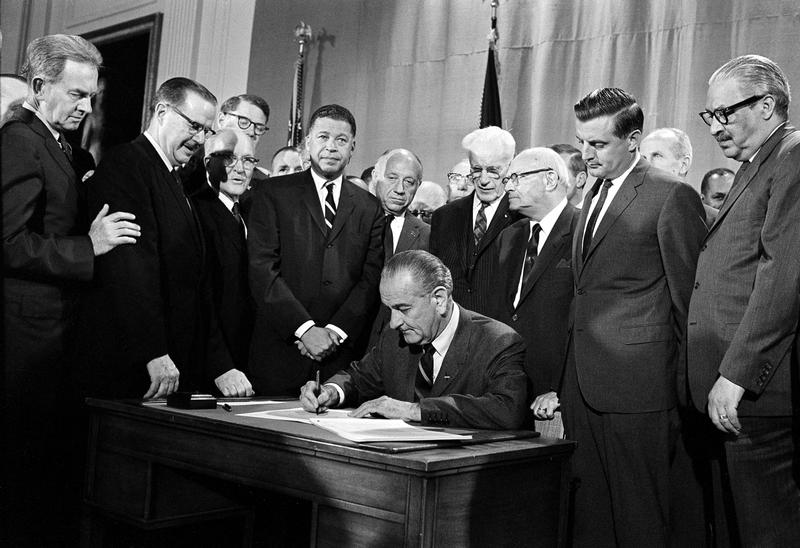 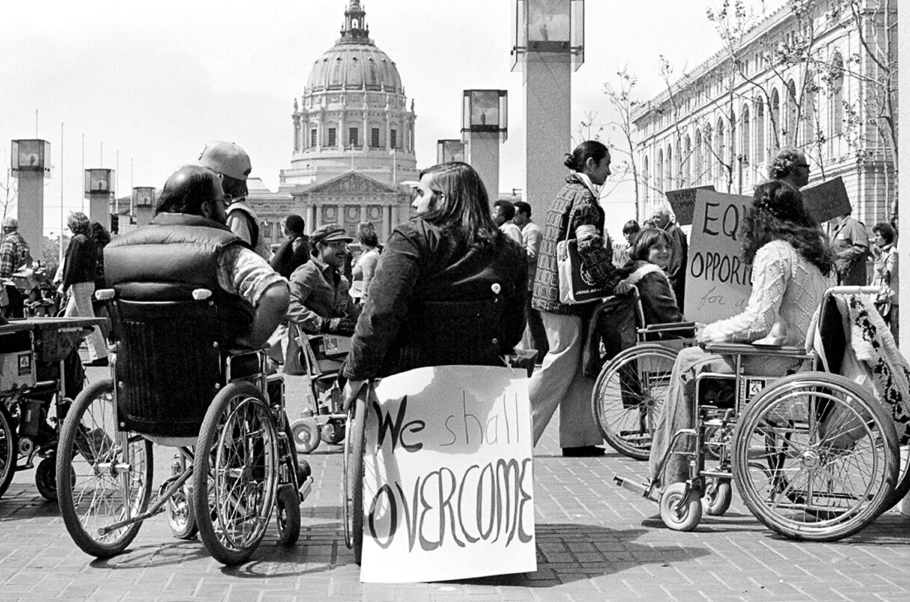 Fair Housing Act
Americans with Disabilities Act (ADA)
Rehabilitation Act of 1973
Makes it unlawful to discriminate against people with disabilities in housing and housing-related transactions.
Enacted in 1990, the ADA prohibits discrimination against individuals with disabilities in all areas of public life, including jobs, schools, transportation, and public and private places that are open to the general public.
Prohibits discrimination on the basis of disability in programs conducted by federal agencies, in programs receiving federal financial assistance, in federal employment, and in the employment practices of federal contractors.
These and other laws exist to ensure that individuals with disabilities have equal opportunities, rights, and protections across various aspects of life, including employment, education, public accommodations, transportation, and more.
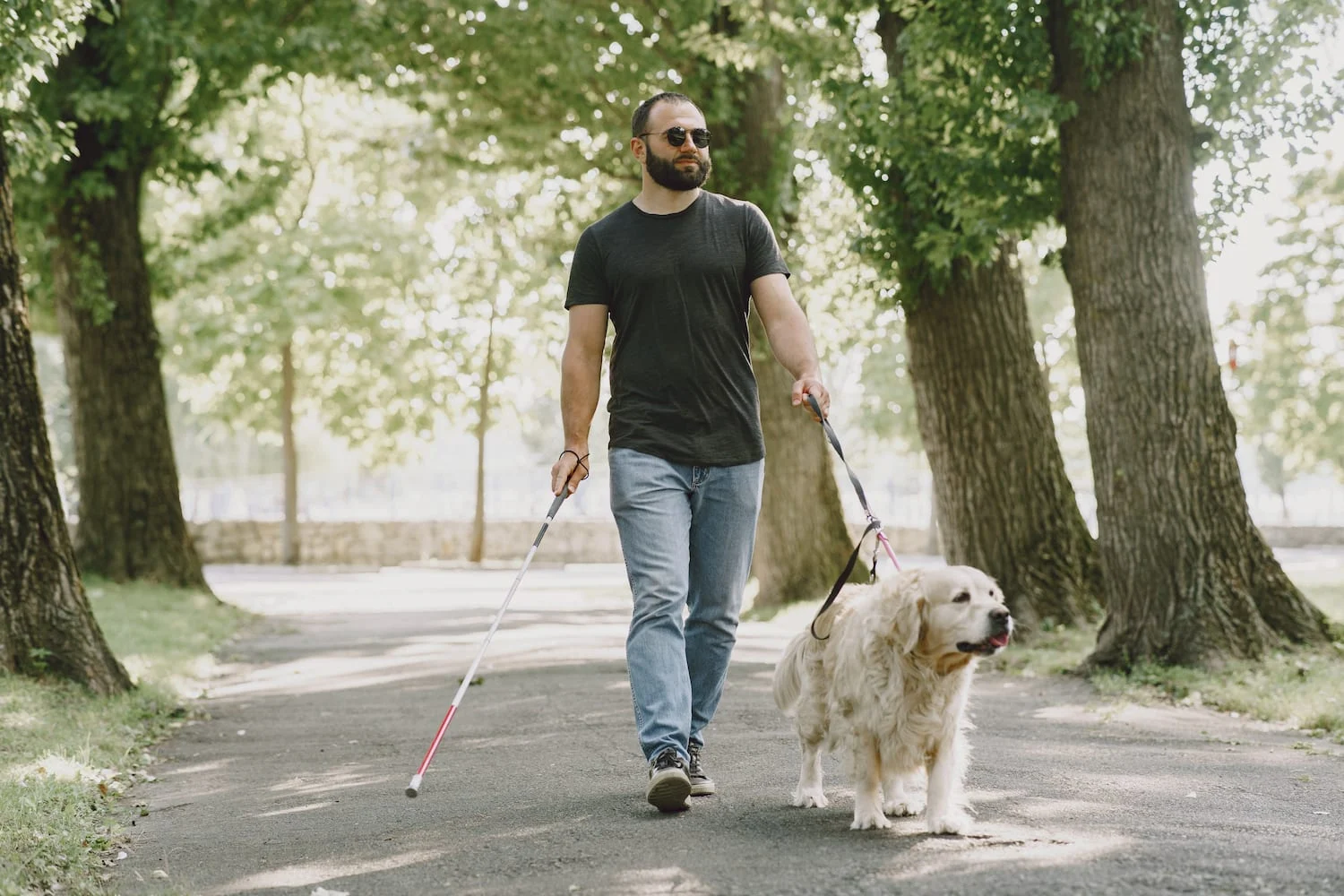 Understand the new legislative context for public-right-of-way for people with disabilities.
Learning Objective 4
17
New Final Rule for Public Right of Way
The new Public Right-of-Way Accessibility Guidelines (PROWAG) are intended to establish design standards for pedestrian facilities in the public right-of-way, ensuring accessibility for all, including individuals with disabilities. These guidelines, which are part of the Americans with Disabilities Act (ADA), cover aspects such as sidewalks, curb ramps, crosswalks, pedestrian signals, and other pedestrian features in public rights-of-way.
In August 2023, the Architectural and Transportation Barriers Compliance Board issued its final rule that sets out minimum guidelines for the accessibility of pedestrian facilities in the public right-of-way.
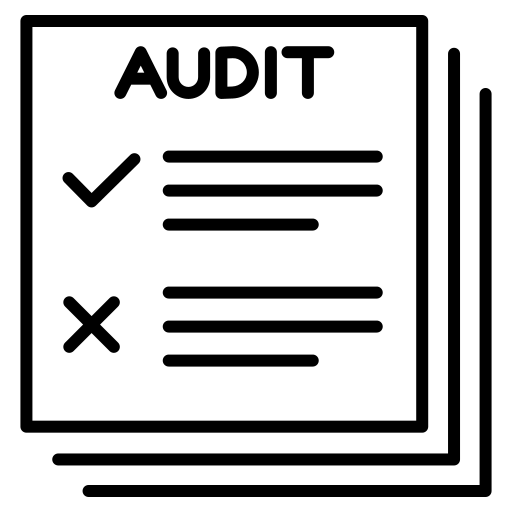 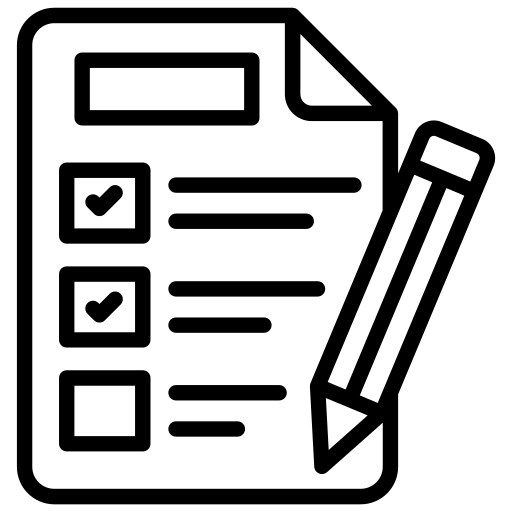 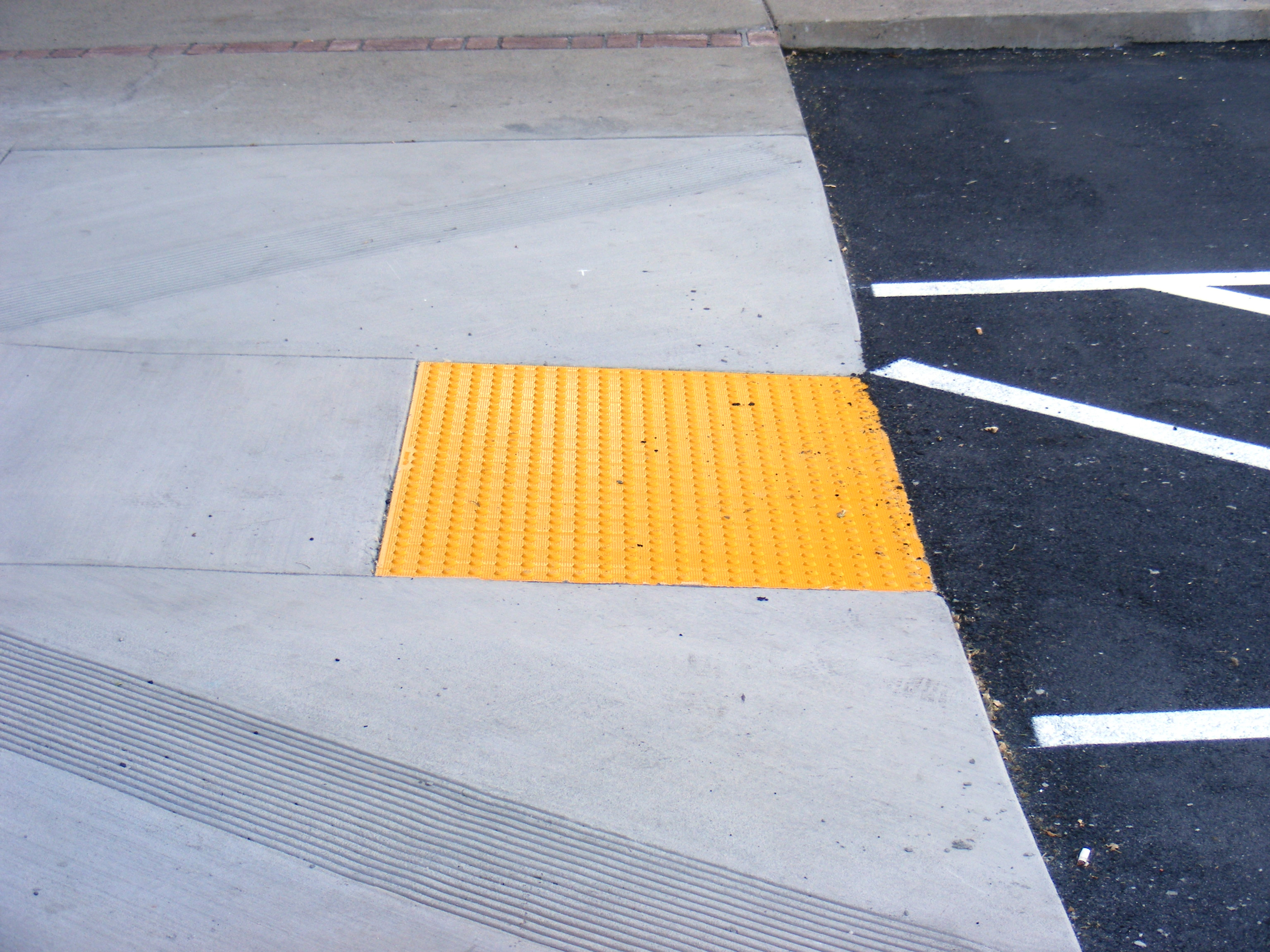 The rules aim to create environments that facilitate independent navigation and ensure equal access to amenities and services for all members of the community.
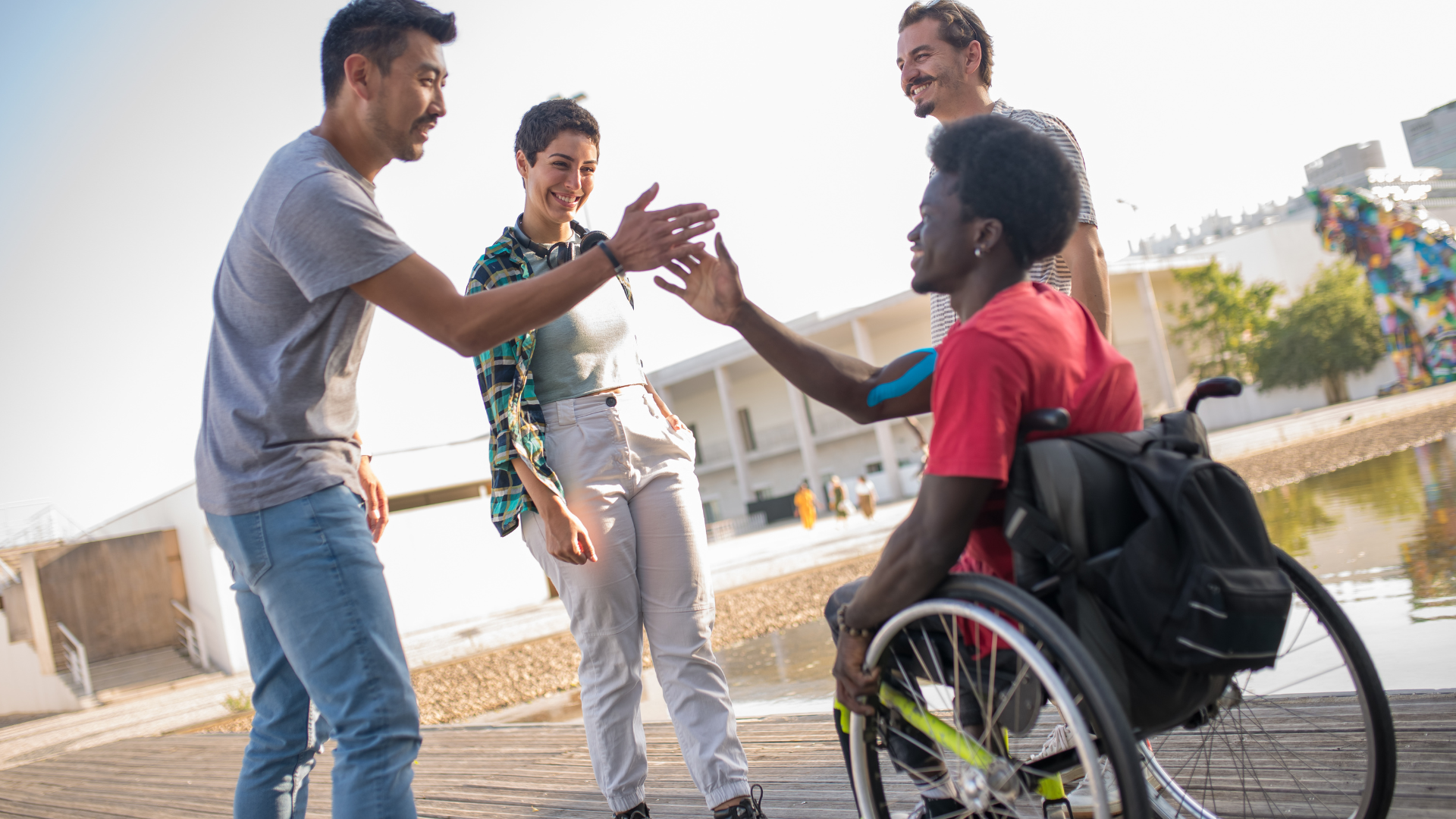 New Final Rule for Public Right of Way
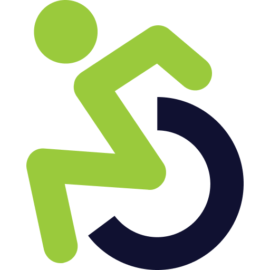 What Hasn’t Changed: Equivalent Facilitation
One important aspect of the ADA that remains unchanged with this final rule is the provision for equivalent facilitation, which section R102 states:

“that under the ADA, the use of alternative designs, products, or technologies that result in substantially equivalent or greater accessibility and usability than the proposed guidelines is permitted”
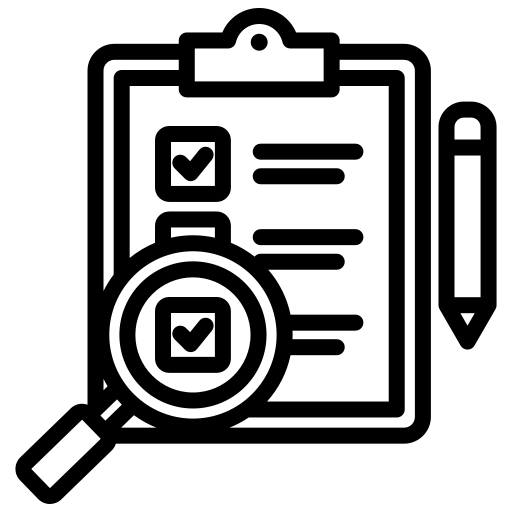 19
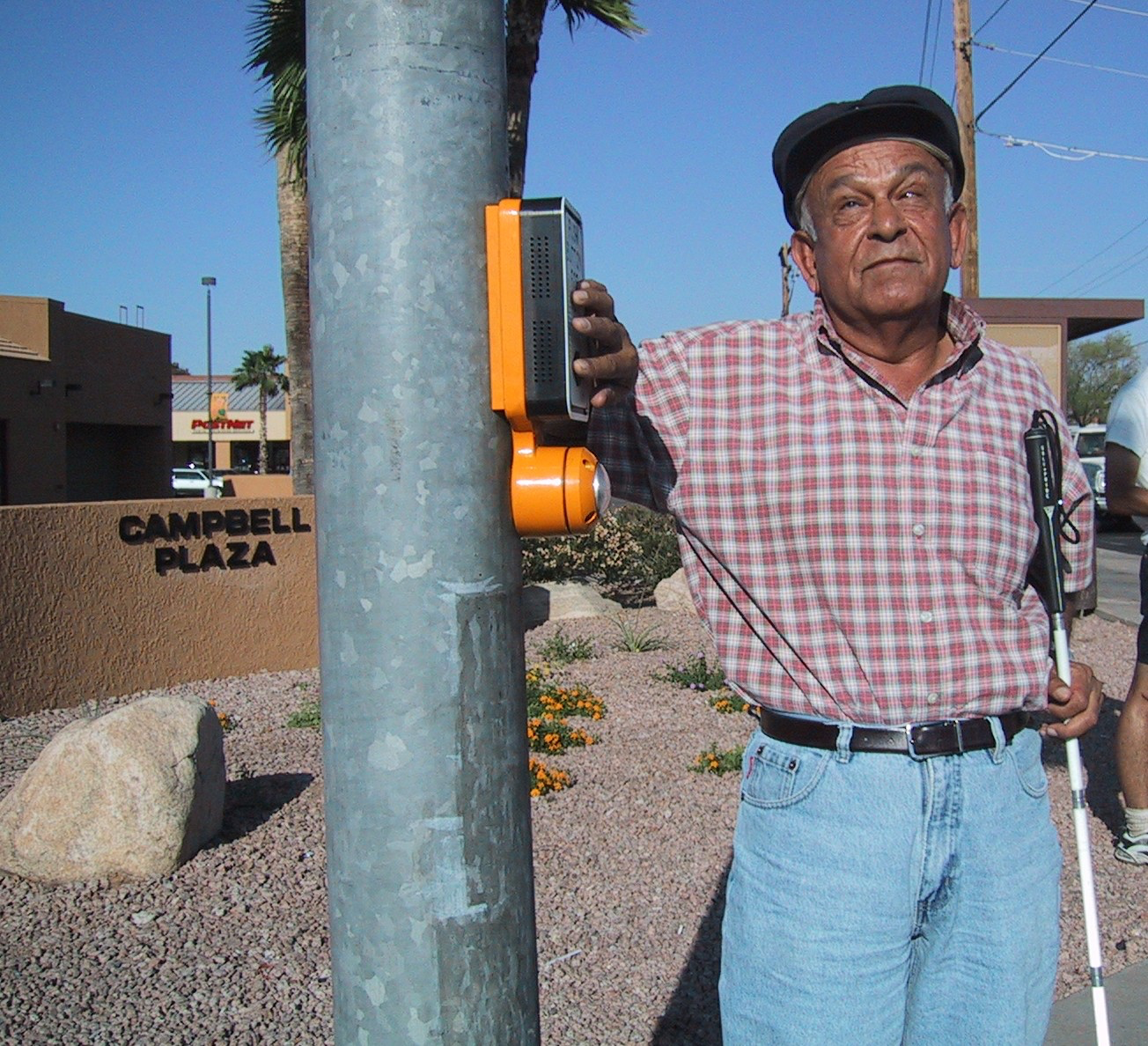 New Final Rule for Public Right of Way
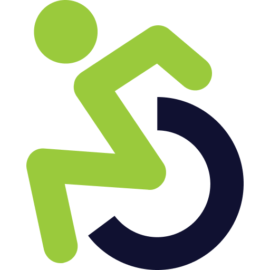 Audible Pedestrian Push Buttons
Revised - The new rule now requires that pedestrian push buttons provide audible and vibrotactile walk indicators. Therefore, moving forward, agencies will no longer have the option of choosing not to install audible push buttons.
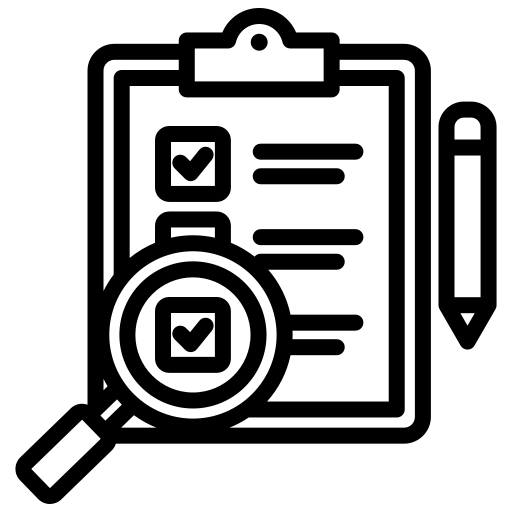 20
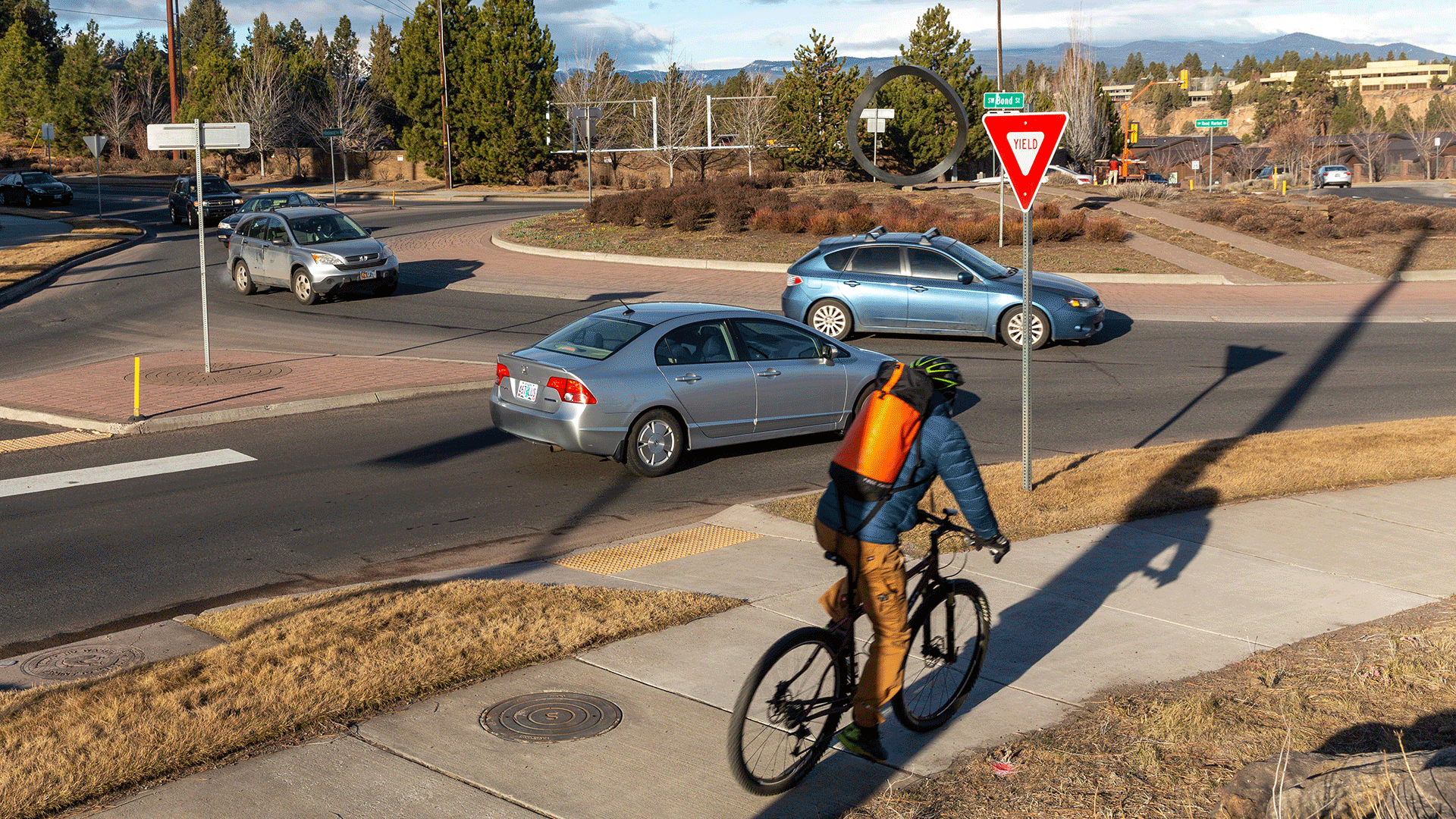 New Final Rule for Public Right of Way
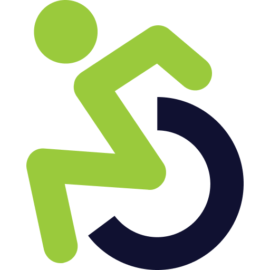 Corner Treatments at Intersections and Roundabouts
Revised - PROWAG still mandates the inclusion of a buffer or a detectable vertical edge treatment between the road and pedestrian path in roundabouts. The preamble particularly addressed cobblestones as a "prepared" surface. Additionally, PROWAG updated the specification for the vertical edge treatment (limiting the bottom edge to a maximum of 15 inches above the pedestrian path) instead of prescribing specific treatments such as fencing.

NEW: PROWAG introduced a comparable mandate for a buffer or detectable vertical edge treatment at additional intersections where pedestrian crossings are prohibited. This implies that simply using a sign to indicate a closed pedestrian crossing is insufficient.
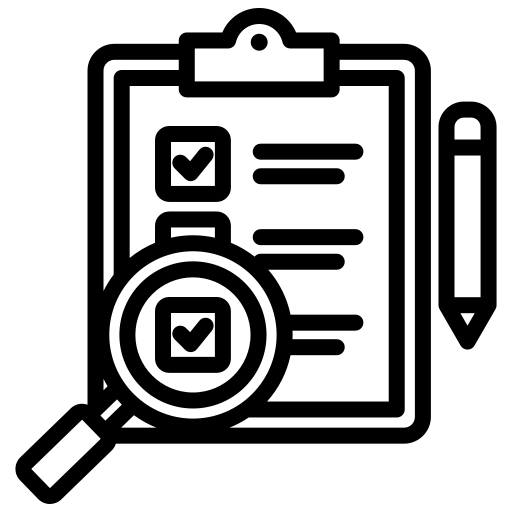 21
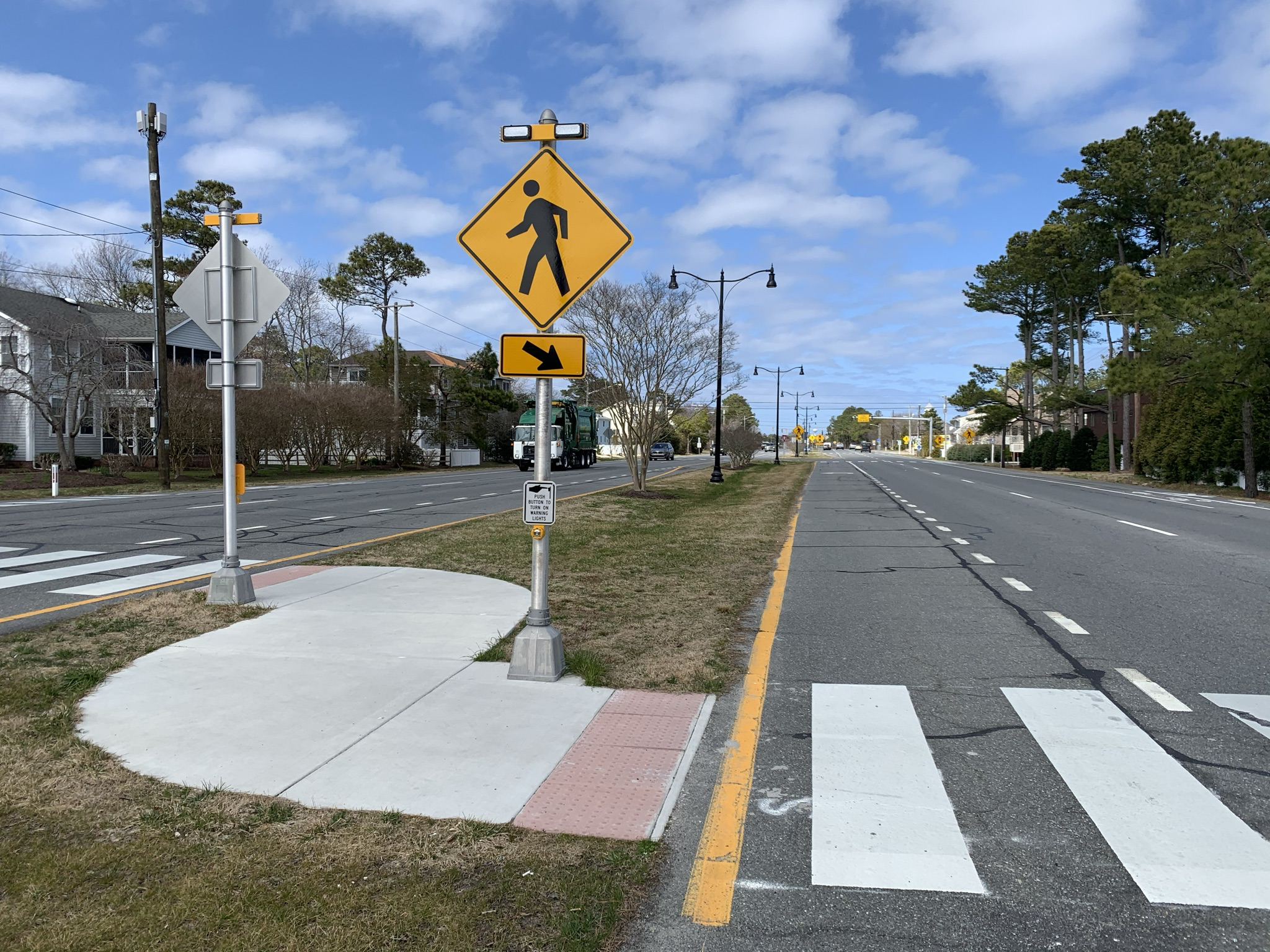 New Final Rule for Public Right of Way
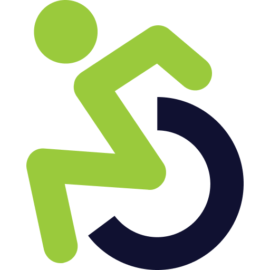 Crossing Treatments for Multilane Crossings at Roundabouts and Channelized Turn Lanes
Revised - Similar to the proposed regulation, multilane roundabouts must feature pedestrian treatments to ensure accessibility for individuals who are blind or have low vision. The Access Board has broadened the range of treatments to include pedestrian signals, pedestrian hybrid beacons (PHBs), rectangular rapid flashing beacons (RRFBs), and raised pedestrian crossings—these are the four treatments studied in NCHRP Report 674 and NCHRP Research Report 834. 

While PROWAG doesn't define a performance threshold, the new Guide for Roundabouts (NCHRP Research Report 1043) incorporates an assessment framework, based on these research projects, to help practitioners make informed decisions regarding the most suitable pedestrian treatment
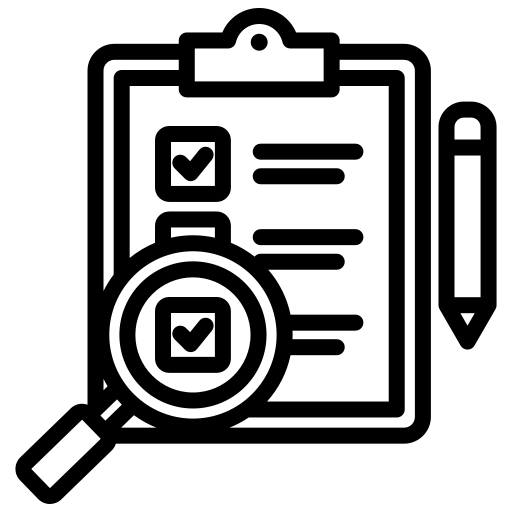 22
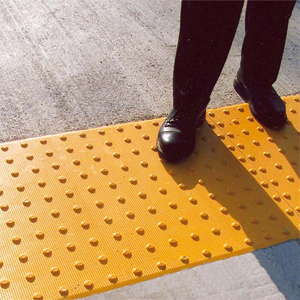 New Final Rule for Public Right of Way
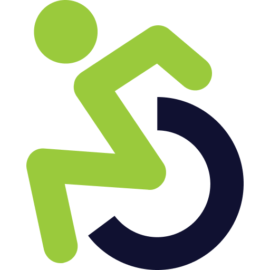 Detectable Warnings at Driveways
Revised - Additional clarification has been issued to mandate the installation of detectable warnings at driveways regulated by yield signs, stop signs, or traffic signals.
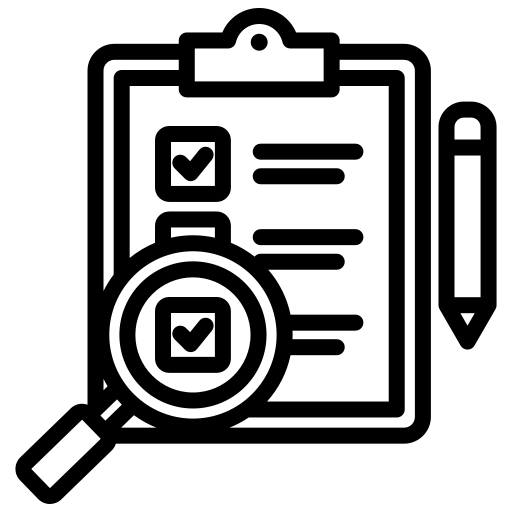 23
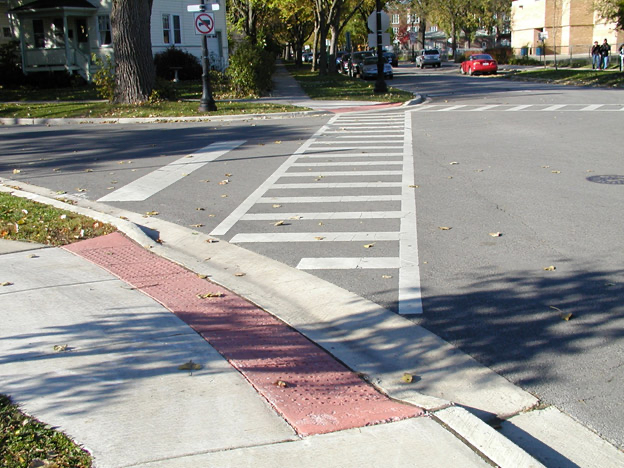 New Final Rule for Public Right of Way
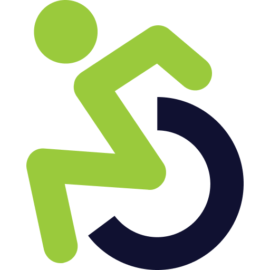 Crosswalk Slopes
Revised - The segment concerning mandatory cross slopes at various intersection controls has been broadened and more precisely delineated. Specifically, the cross slope of crosswalks at roundabouts is now permissible to align with the grade of the street.
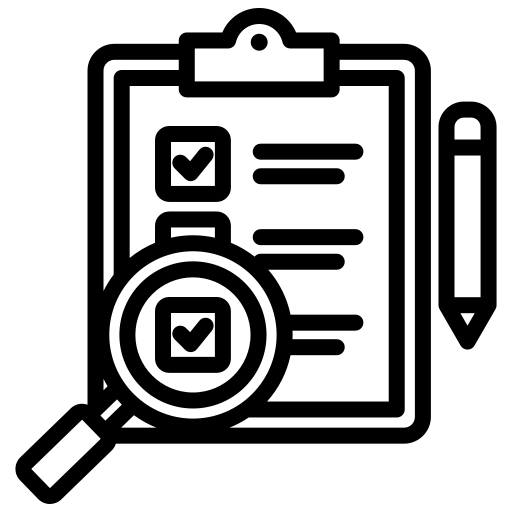 24
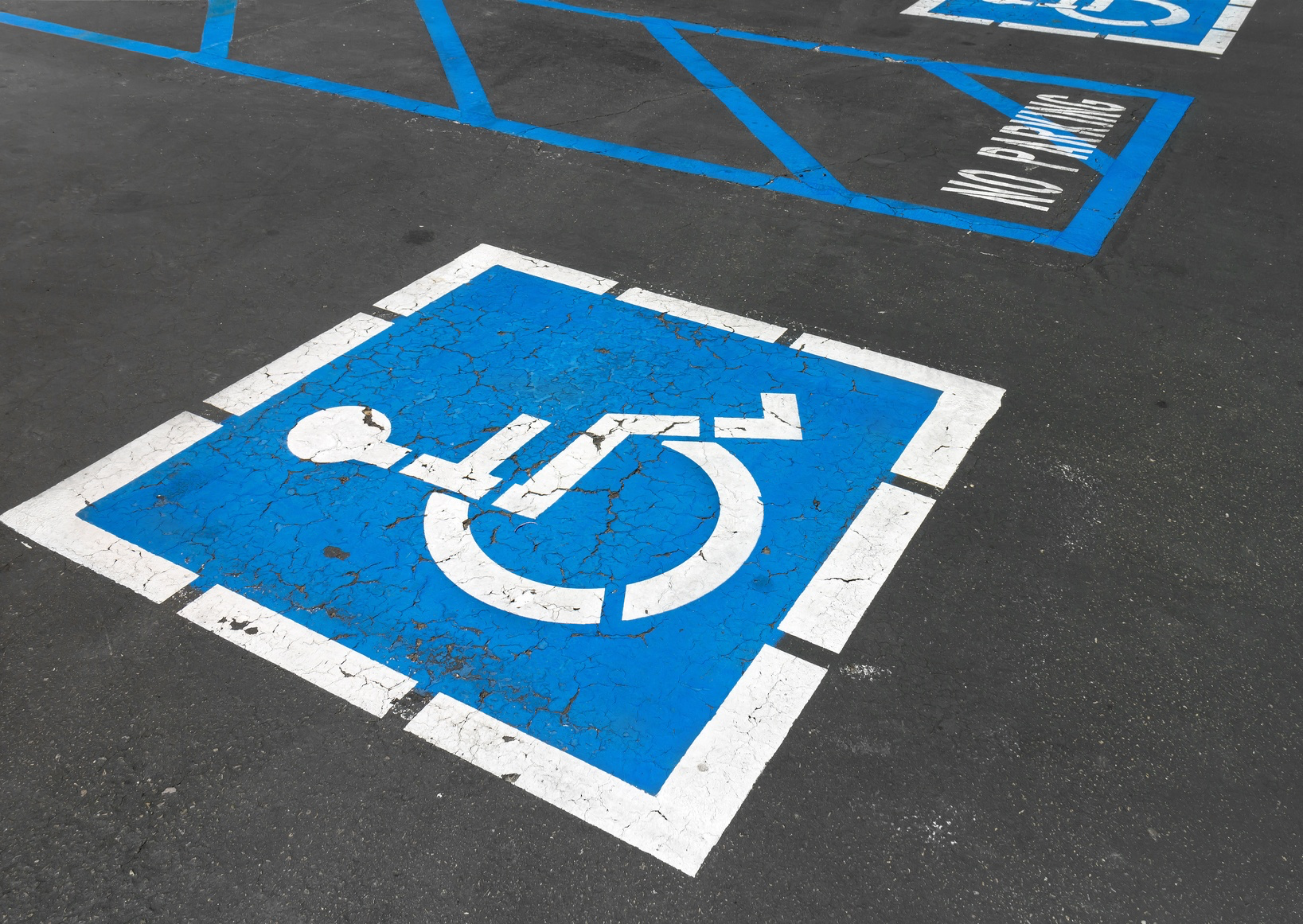 New Final Rule for Public Right of Way
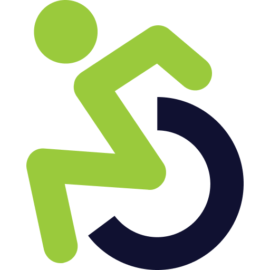 On-Street Parking Spaces
Revised - Specific measurements and dimensions have been established for on-street parking spaces designed to be accessible for individuals with disabilities. These measurements are intended to ensure that the parking spaces provide adequate space and accessibility features, such as adjacent access aisles, to accommodate vehicles with wheelchair lifts or ramps. By implementing these standardized measurements, authorities aim to enhance accessibility and usability for people with disabilities when parking on public streets.
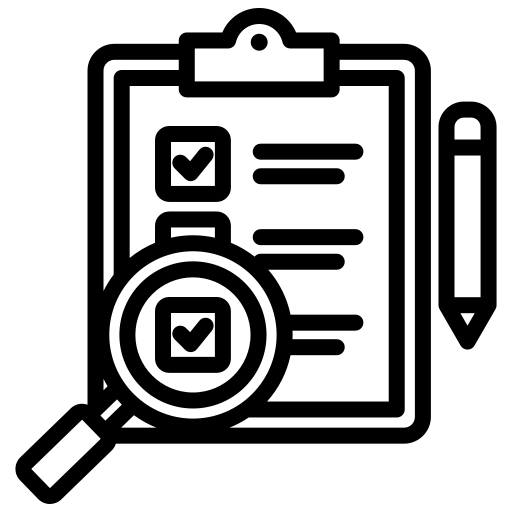 25
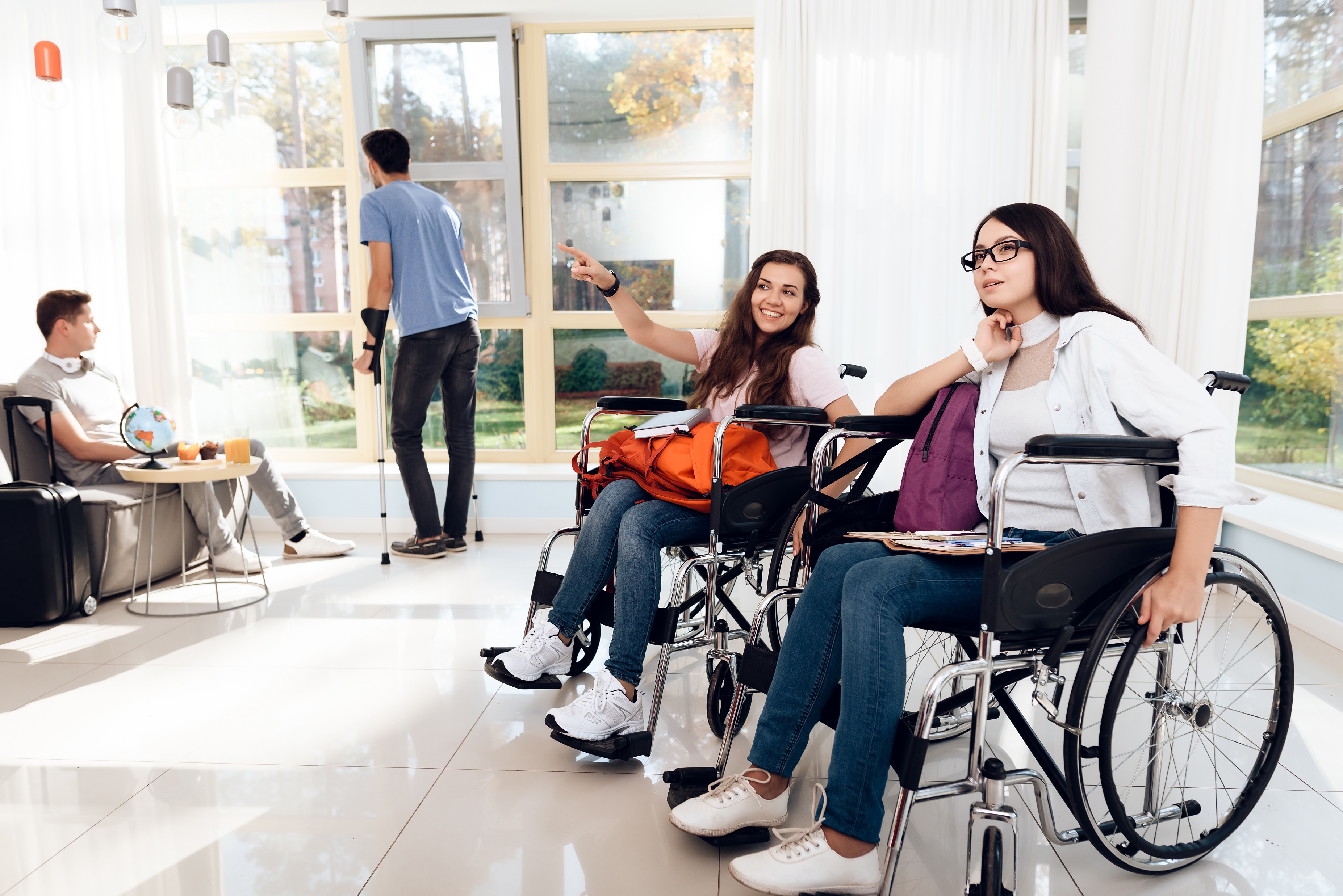 Acknowledging the distinction between compliance and inclusion
Learning Objective 5
26
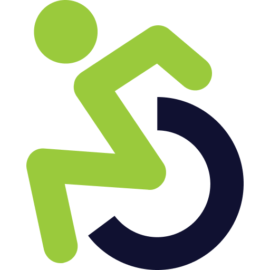 Distinction between Inclusion and Compliance
Inclusion
Compliance
Inclusion, goes beyond mere compliance. It involves creating an environment where people of all abilities are fully integrated and have equal access to opportunities, services, and resources. Inclusion focuses on embracing diversity and ensuring that individuals with disabilities are not only accommodated, but actively and meaningfully involved in all aspects of society.
Compliance refers to adhering to laws, standards, or regulations. In the context of disability rights, compliance often involves meeting legal requirements, such as providing accessible facilities as mandated by the Americans with Disabilities Act (ADA).
27
Going Beyond ADA Compliance
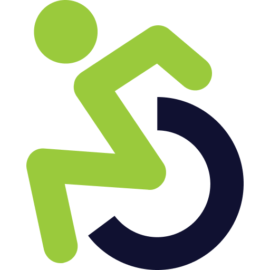 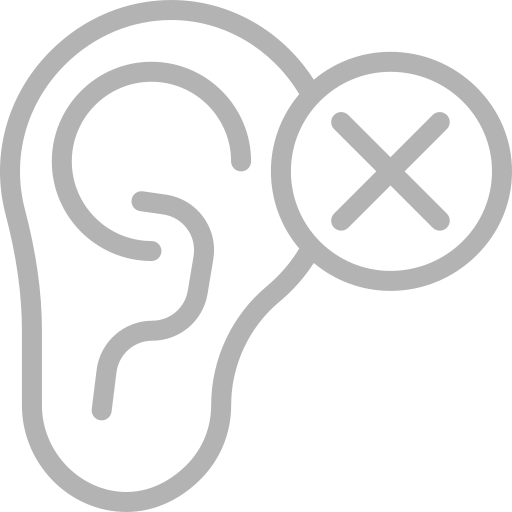 Acoustics for those who are hearing impaired

Calm/quiet space for neurodivergence 

Sign language, wayfinding, tactile maps

Lighting, flooring, color coding

Shade/temperature control

Assistance animals

Changing Places/lockers

Seating, sightlines

Height adjustable work stations
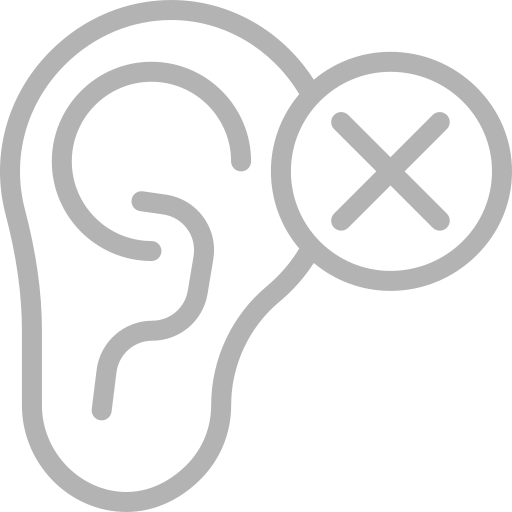 Deaf or Hard of hearing
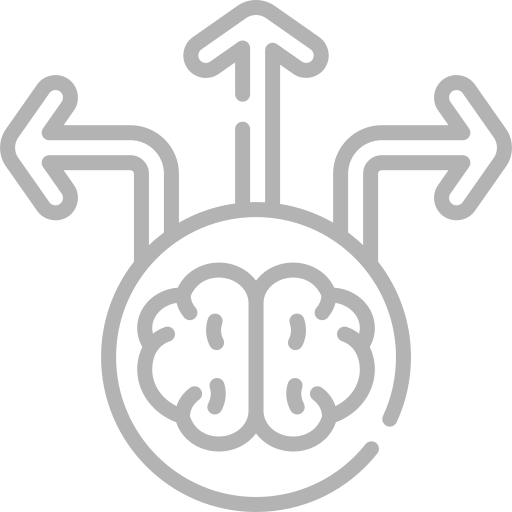 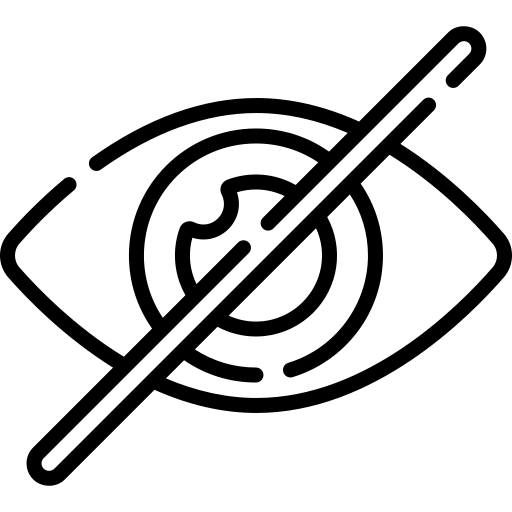 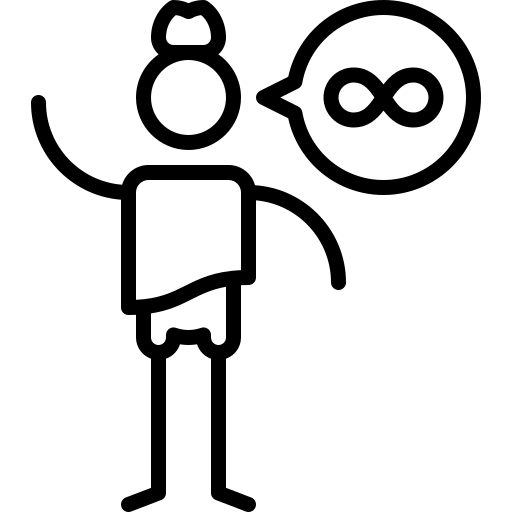 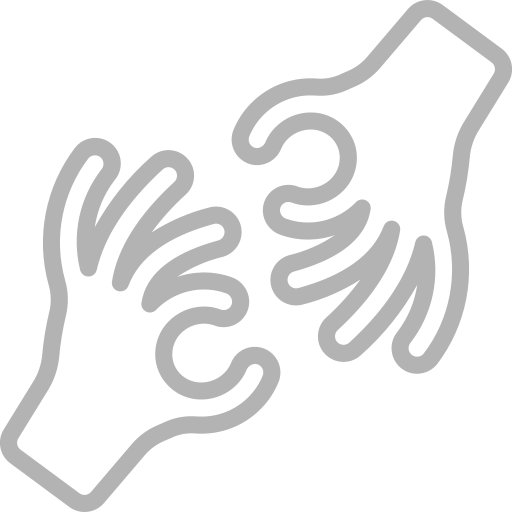 Blind or low vision
Neurodiversity
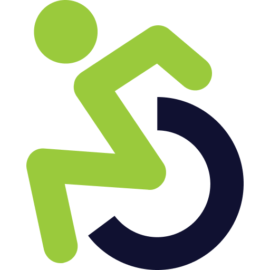 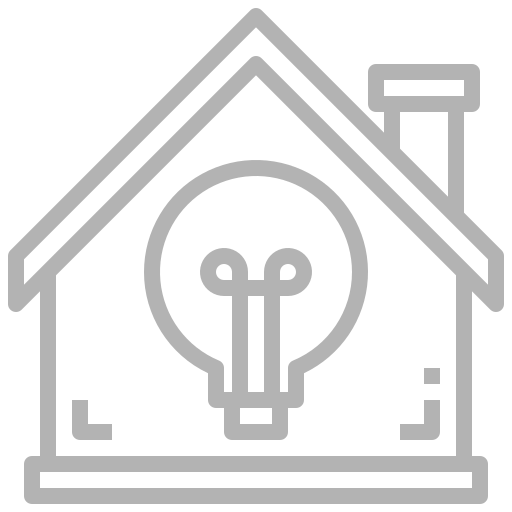 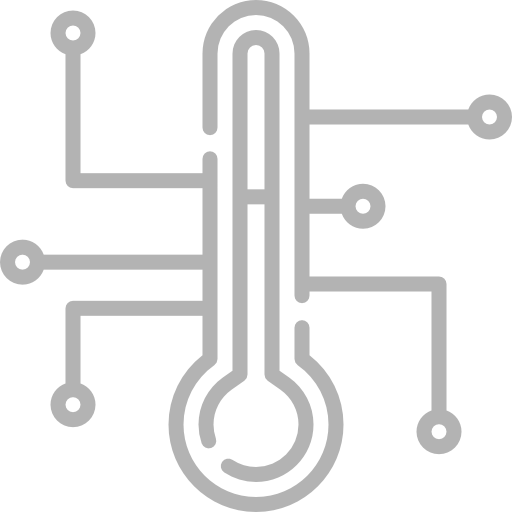 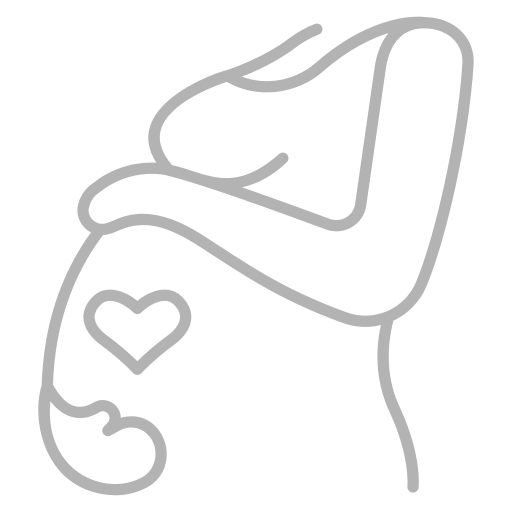 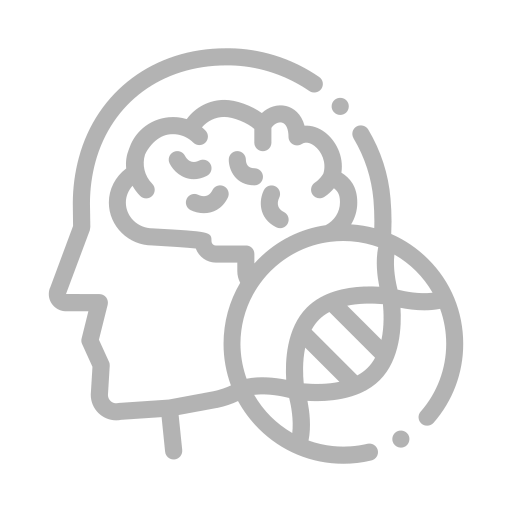 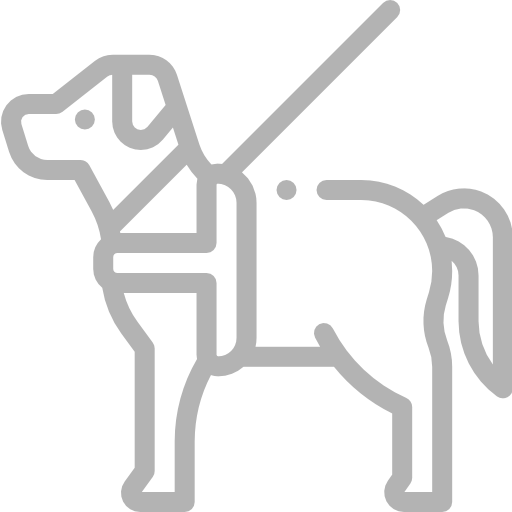 Cognitive impairment
Elderly, injured, pregnant
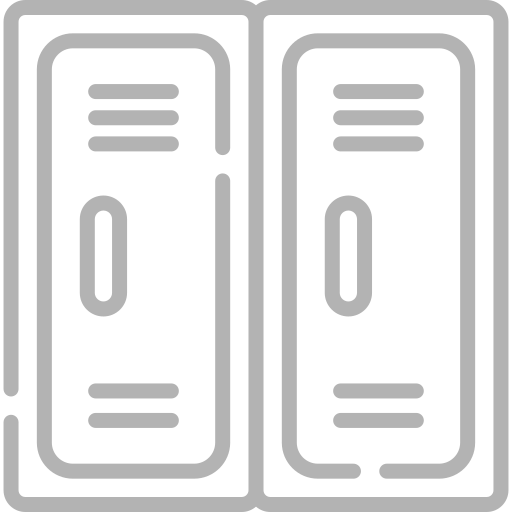 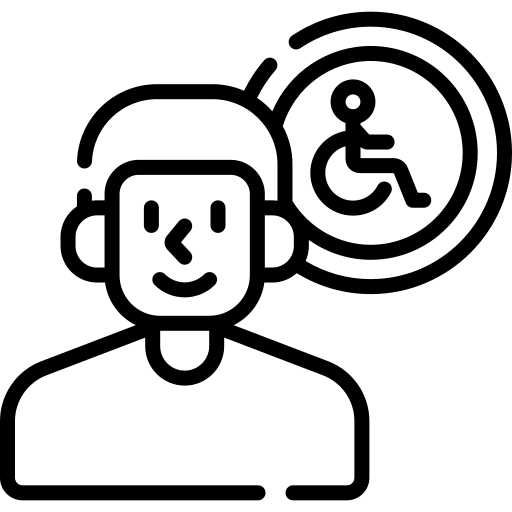 Physical impairment
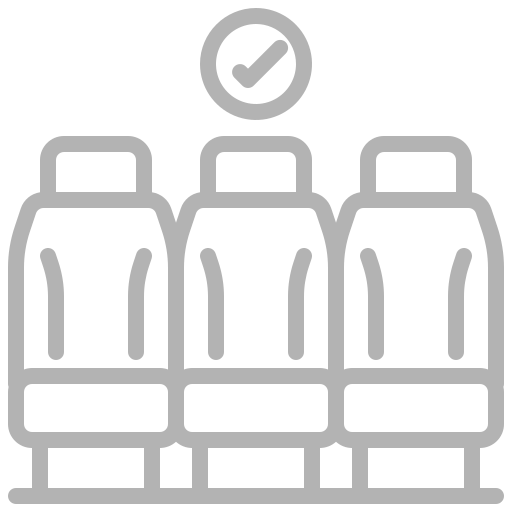 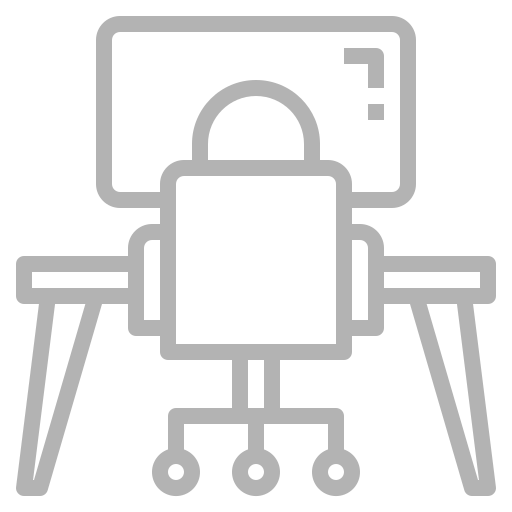 28
````
``````````````
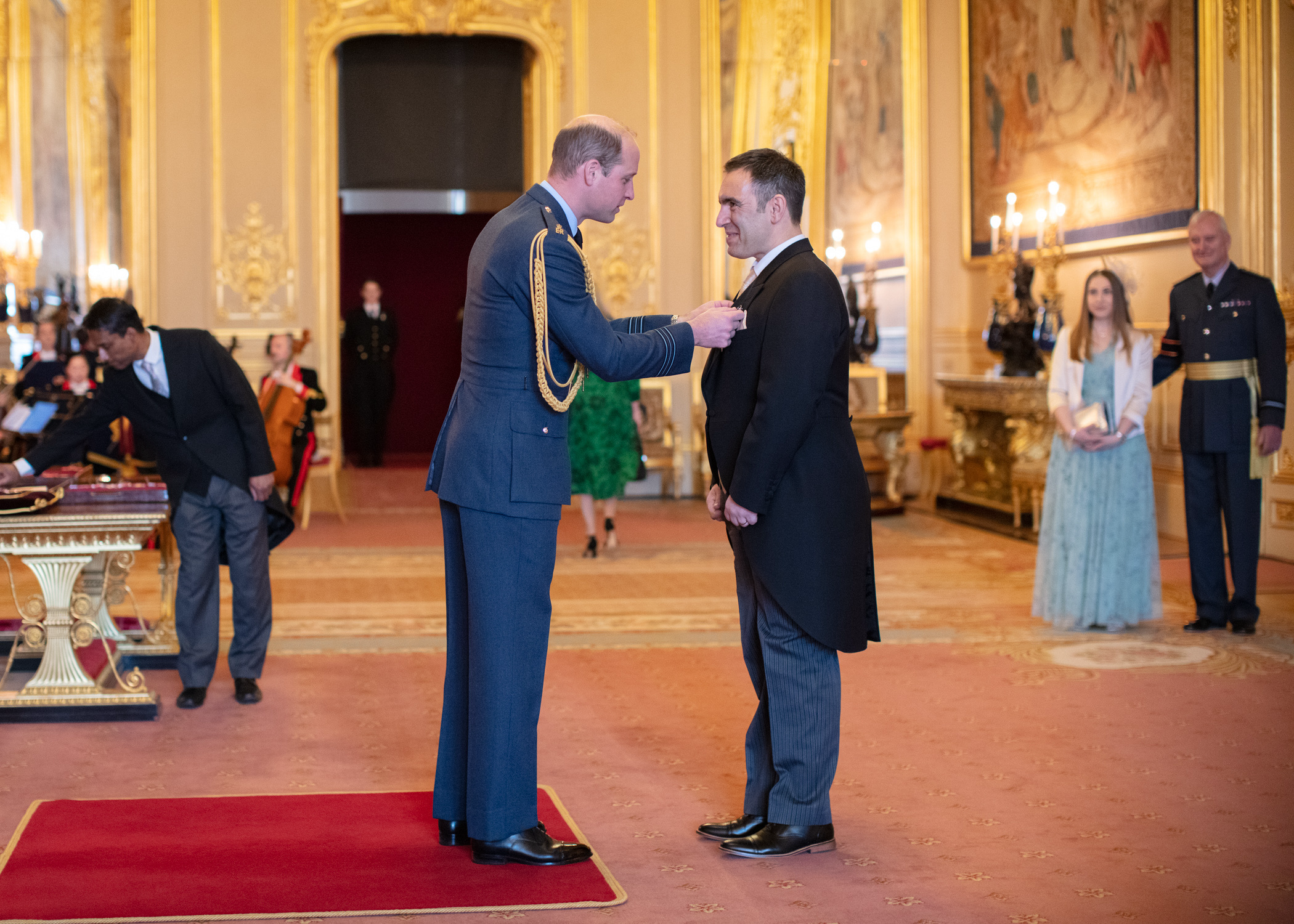 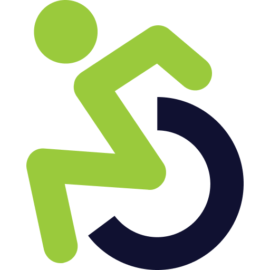 True Inclusion
“We are bound to uphold laws, but as a society, we bear a collective responsibility to surpass mere compliance and foster genuine inclusion. It is not just a choice, but a necessity, and individuals with disabilities rightfully deserve nothing less”
Steven Mifsud MBE
Direct Access
29
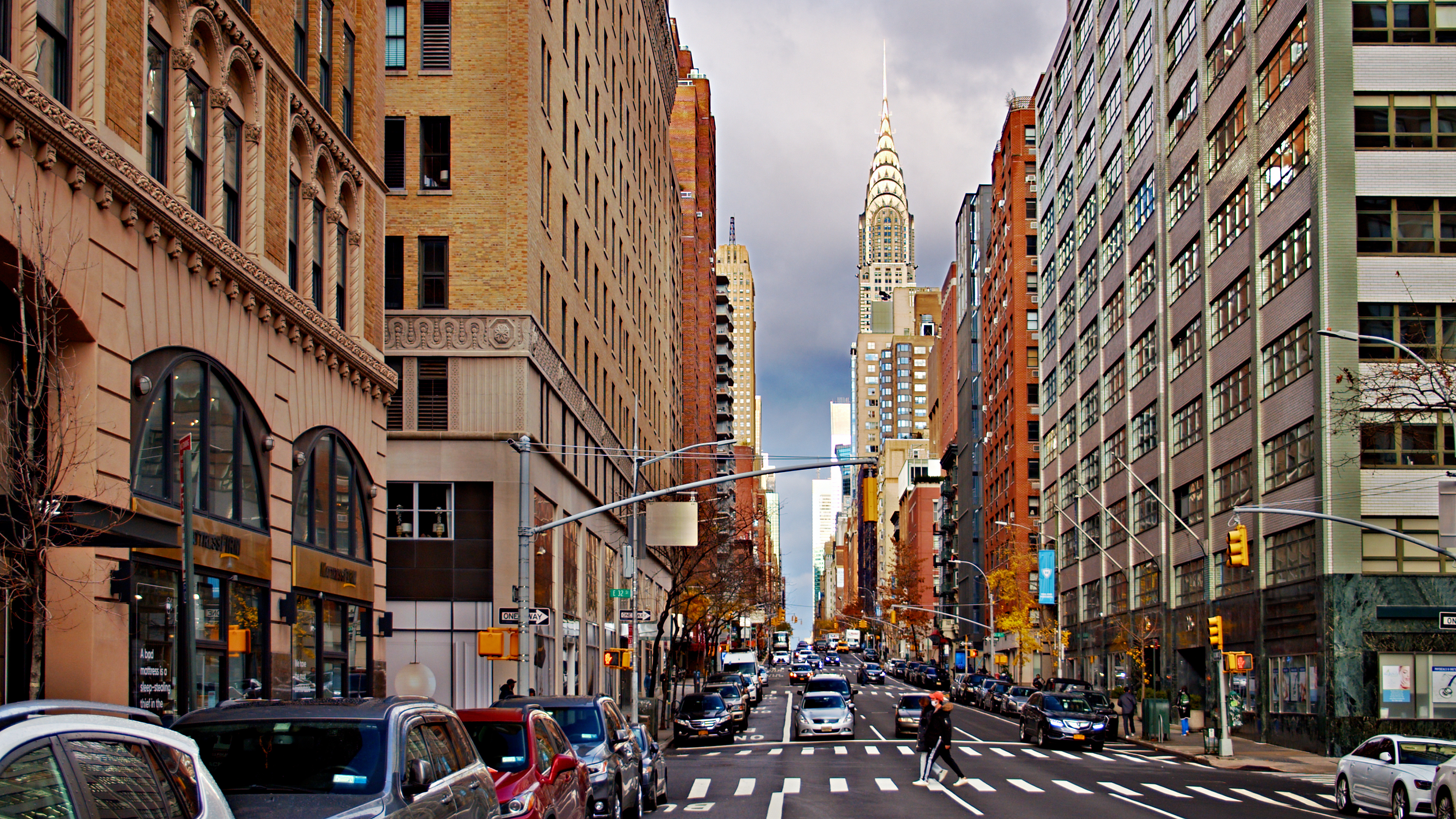 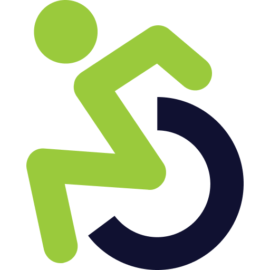 Questions and Answers
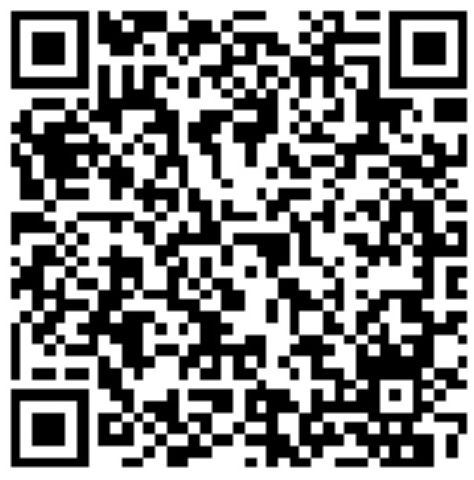 Steven Mifsud MBE

smifsud@directaccess.group
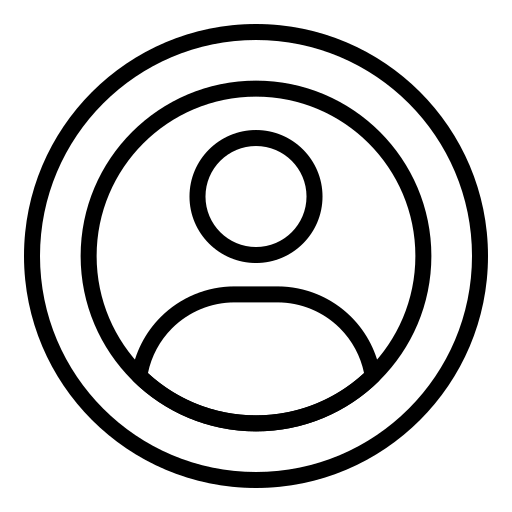 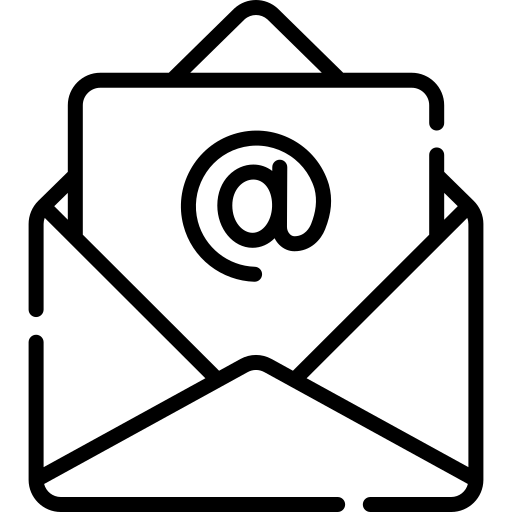 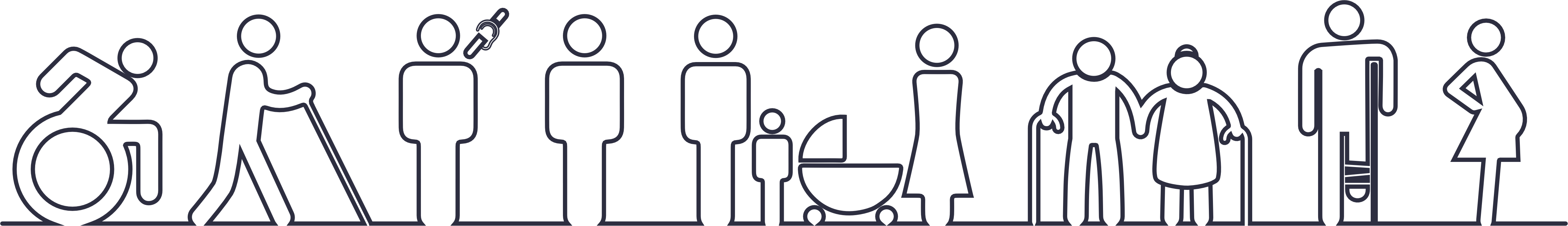